Recursos adicionales específicos de la disciplina
Ciencias de la Salud
Research4Life es una colaboración público-privada de cinco colecciones:
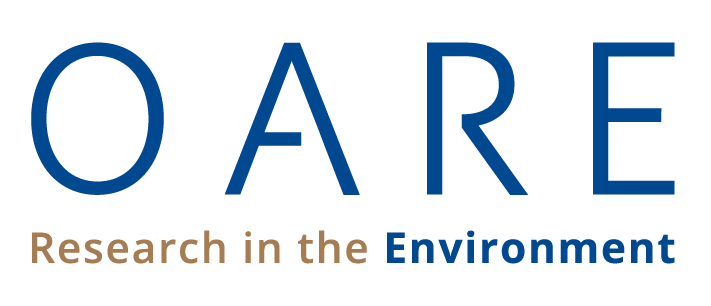 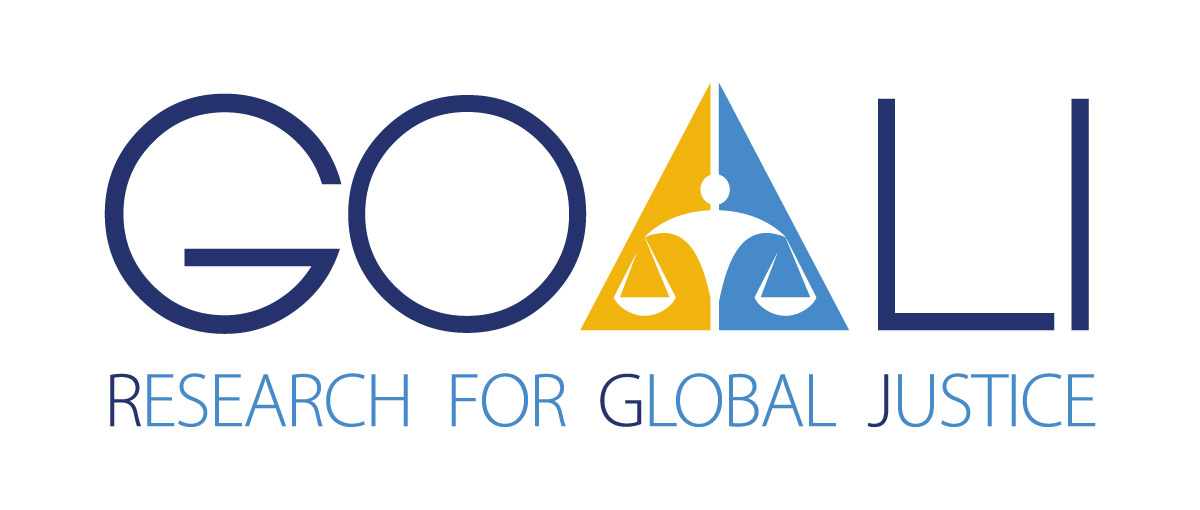 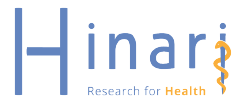 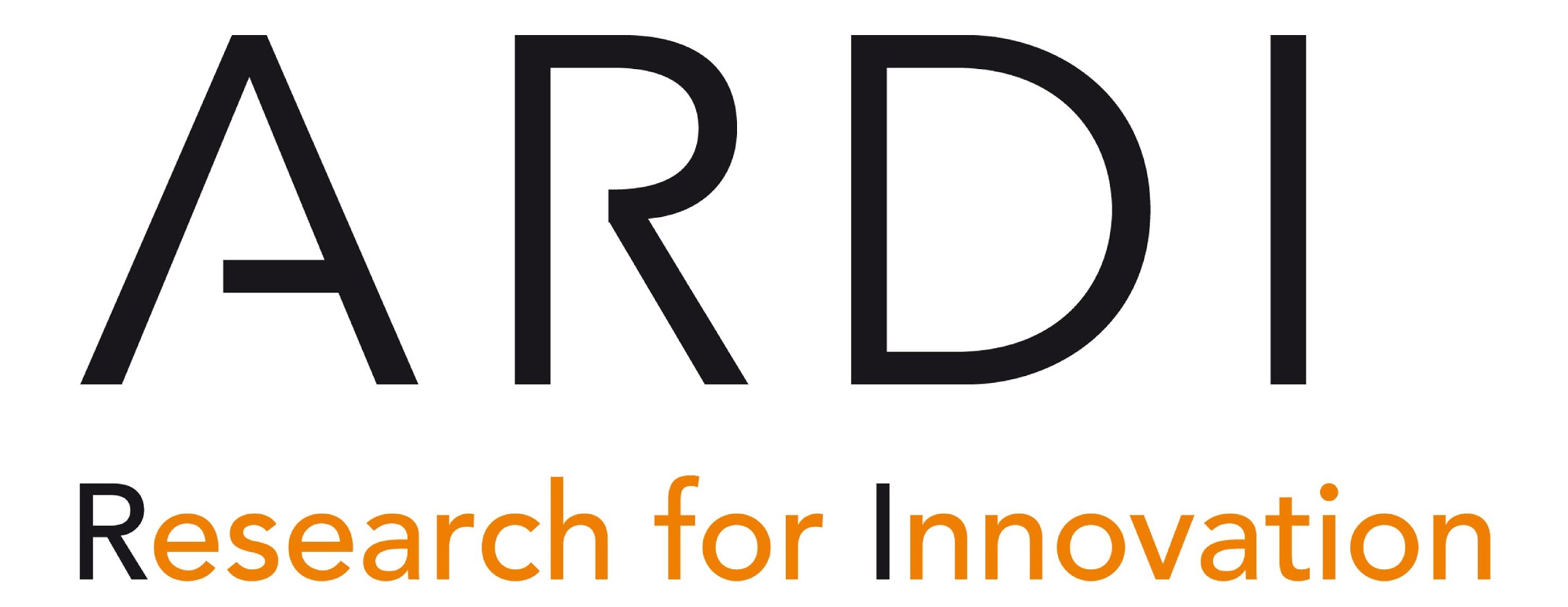 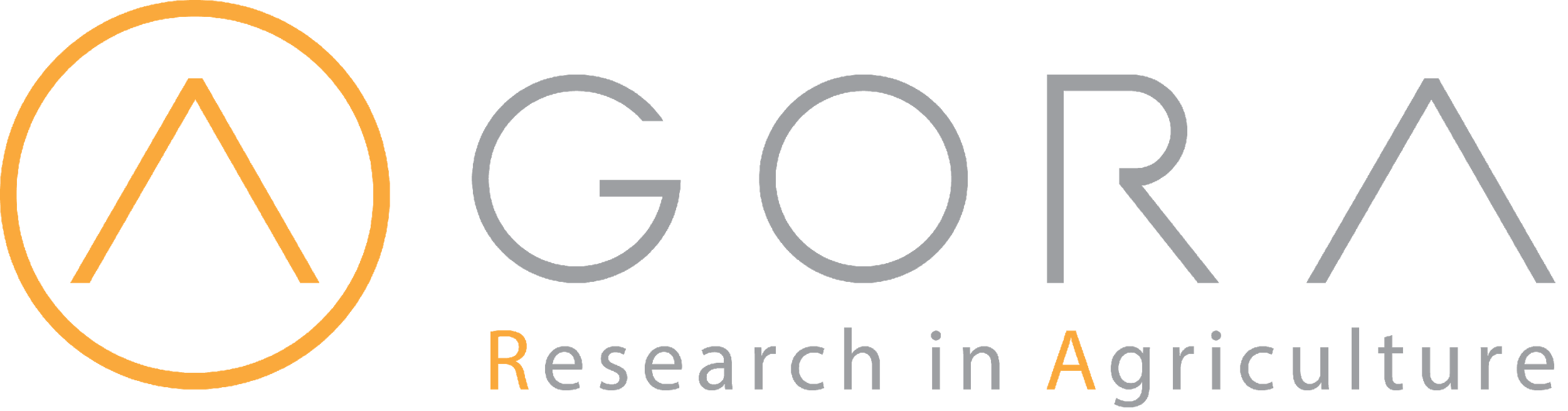 Contenido
Introducción
PubMed
Búsqueda básica, exportar, guardar y enviar por correo electrónico, búsqueda avanzada.
OMS Recursos electrónicos de información 
Cinco bases de datos regionales de la OMS, Global Index Medicus, y el Repositorio Institucional para Compartir Información (IRIS)
Otros recursos de Research4Life
Bases de datos, fuentes de referencia, recursos libres.
Recursos de Internet
Motores de búsqueda, Highwire Journals - Acceso gratuito, Guías de literatura gris.
Síntesis
v1.3 febrero de 2023
Esta presentación tiene licencia de Creative Commons Atribución 4.0 Internacional (CC BY-SA 4.0)
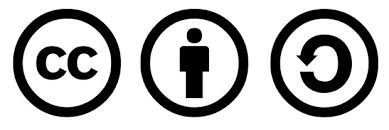 Objetivos de aprendizaje
Conocer los recursos adicionales existentes relacionados con el tema salud.
Comprender las colecciones adicionales y cómo utilizarlas.
Introducción
Esta lección se centra en los recursos de salud específicos de las colecciones clave, accesibles desde Research4Life así como las que se encuentran a través de Internet.
La primera parte de esta lección muestra varias herramientas disponibles a través del Portal Unificado de Contenidos, es decir, Bases de datos, Fuentes de referencia (como PubMed), Recursos gratuitos y Recursos recientes.
La segunda parte de la lección es una muestra de herramientas útiles de Internet relacionadas con la salud para acceder a recursos gratuitos, incluida la literatura gris. A partir de julio de 2022, se agregó una sección adicional sobre las bases de datos de la OMS.
Research4Life/PubMed
La base de datos PubMed comprende más de 34 millones de citas de MEDLINE, revistas de ciencias de la vida y libros en línea.  Utiliza los Medical Subject Headings (MeSH) [encabezados de temas médicos (MeSH)] un vocabulario controlado y organizado jerárquicamente.
Después de iniciar sesión en el portal de contenidos de Research4Life, abrir el menú desplegable Contenidos desde la parte superior y seleccionar Bases de datos. Hacer clic en la letra P de la lista de resultados alfabéticos, luego hacer clic en PubMed. Al acceder a PubMed de esta manera activará los enlaces a los artículos de texto completo que R4L ofrece a través del resultado de PubMed.
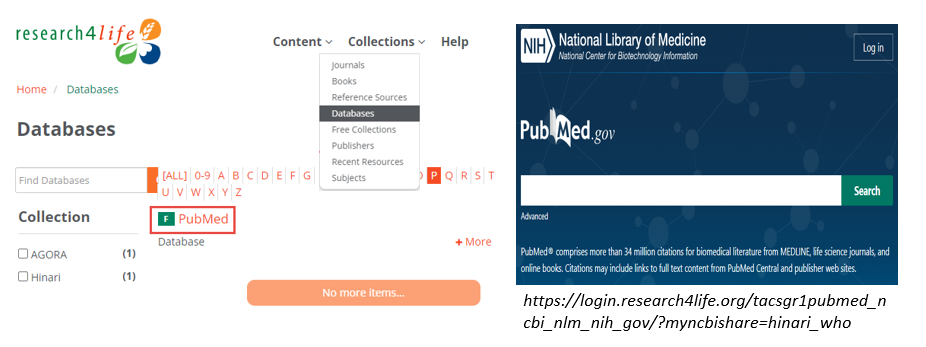 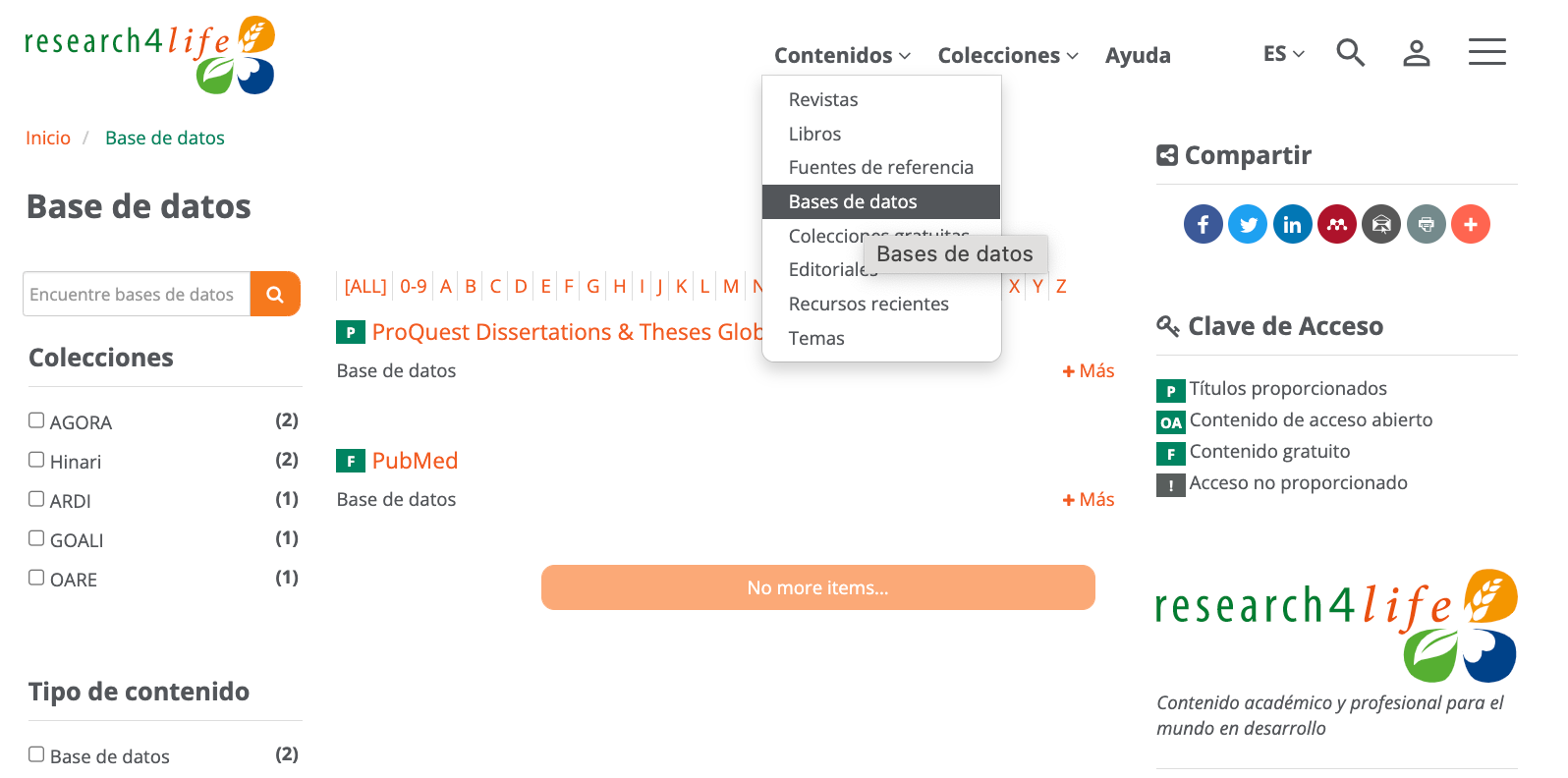 Buenas prácticas al buscar 
en PubMed
PubMed es un motor de búsqueda inteligente con muchos algoritmos informáticos integrados para ayudar a los usuarios a encontrar información relevante. Siempre que sea posible, deje que PubMed haga el trabajo por usted. La Biblioteca Nacional de Medicina de Estados Unidos NLM (por sus siglas en inglés) recomienda las siguientes buenas prácticas al buscar en PubMed:
- ser específico en los términos de búsqueda,
- no usar puntuación, ni mayúsculas
- no es necesario ingresar operadores booleanos, especialmente "AND"
- no es necesario ingresar etiquetas de búsqueda como [tiab]
- evitar comentarios de citas
- evitar el truncamiento (*)
- al buscar un artículo específico, simplemente escribir los elementos básicos - como el título de la revista, autor y año. El sensor de citas en PubMed encontrará el artículo por usted.
[Speaker Notes: El diseño nuevo y optimizado de PubMed, lanzado en octubre de 2019, es la versión predeterminada a partir del 19 de mayo de 2020; para ver esta nueva interfaz visitar el sitio de PubMed. Esta versión se encuentra también disponible en la lista Portal Unificado de Contenidos/Bases de datos e incluye los enlaces a los artículos disponibles ofrecidos por las editoriales de Research4Life además de los artículos gratuitos en texto completo.]
PubMed búsqueda básica
Se muestran los resultados de la búsqueda de measles developing countries [sarampión en los países en desarrollo]: 1300 resultados.

Los enlaces a Free Full Text [gratuito en texto completo] y HINARI full text [texto completo] están en la columna de la izquierda. Para descargar el texto completo de un artículo en específico, hacer clic sobre el título.

Los resultados de la búsqueda inicial se muestran en el formato Summary [resumen], con las opciones de clasificación Best Match [mejor coincidencia] (predeterminado) frente a Most recent, Publication Date, First author [Más reciente, Fecha de publicación, Primer autor] o Journal [Revista].

El formato Summary [resumen] tiene la información básica de la cita (título, autor, revista, pmid #) y parte del resumen.
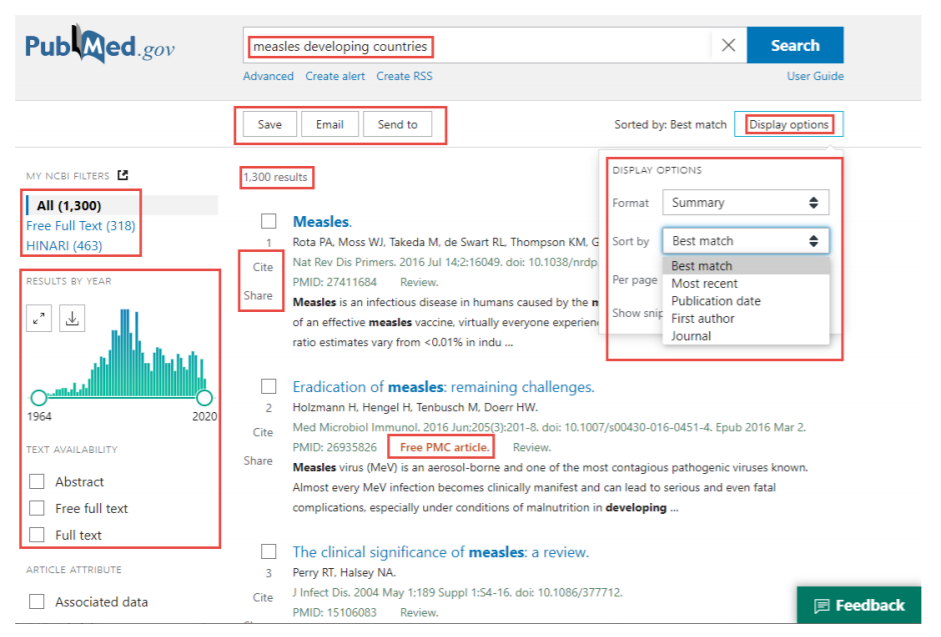 [Speaker Notes: El algoritmo Best Match [mejor coincidencia] se basa en varios factores "señales de clasificación por relevancia", entre los más importantes: el uso anterior de un artículo, la fecha de publicación, la puntuación de relevancia y el tipo de artículo.
La columna de la izquierda contiene el gráfico Results by Year  [Resultados por año] y la lista de filtros, incluyendo la TEXT AVAILABILITY [disponibilidad de texto] y el ARTICLE TYPE [tipo de artículo]. Junto a la opción de clasificación, hacer clic en la caja de cambios () para abrir las DISPLAY OPTIONS [opciones de visualización]. Los términos de búsqueda están resaltados en el abstract [resumen].]
Resultados de la búsqueda inicial 
(resumen) - otras opciones
Al desplazarse hacia abajo en la columna izquierda de la página Summary [resumen] de resultados de búsqueda, ver los siguientes filtros:

Text availability [disponibilidad de texto]: Abstract [resumen], Free full text [texto completo libre] y Full text [texto completo].
Article Attribute [atributo del artículo]: Associated data [datos asociados]
Article Type [tipo de artículo]: Books and Documents[libros y documentos], Clinical Trial [ensayo clínico], Meta-Analysis [metanálisis], Randomized Controlled  Trials [ensayos controlados aleatorios], Review , [revisión] y Systematic Reviews [revisiones sistemáticas].
Publication Date [fecha de publicación] con opciones de 1, 5 y 10 años.
Additional filters [filtros adicionales] - ver la siguiente diapositiva
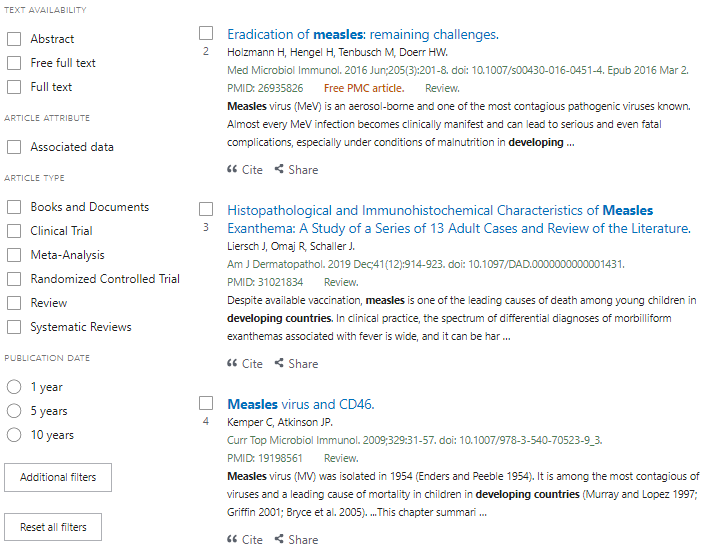 Filtros predeterminados y opciones de filtros adicionales
Aquí se muestran los Additional filters [filtros adicionales] que además del ARTICLE TYPE [tipo de artículo] incluyen opciones de SPECIES [especie], LANGUAGE [idioma], SEX[sexo], JOURNAL [revista] y AGE [edad].
Abrir la opción AGE [edad] y hacer clic en los filtros Adolescent 13–18 years [adolescentes 13–18 años] y Young Adults 19–24 years filters [adultos jóvenes 19–24 años].
Agregar estos filtros a los resultados de búsqueda al hacer clic en Show [mostrar].
También tener en cuenta la opción Reset all filters  [restablecer todos los filtros] que elimina los que han sido seleccionados.
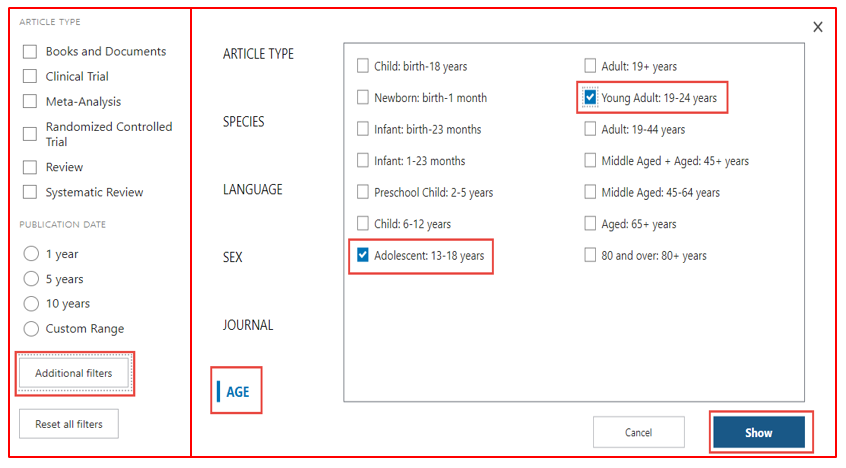 Filtros de edades adicionales y revisados
Resultados de la búsqueda
Los dos filtros AGE [edad] se agregaron a la lista de filtros en la columna izquierda.
Hacer clic en las casillas para activarlas. La nueva búsqueda tiene 214 resultados, reduciendo los resultados anteriores de 1,300 registros.
Es importante considerar la opción Reset all filters [restablecer todos los filtros] para eliminar todos los filtros.
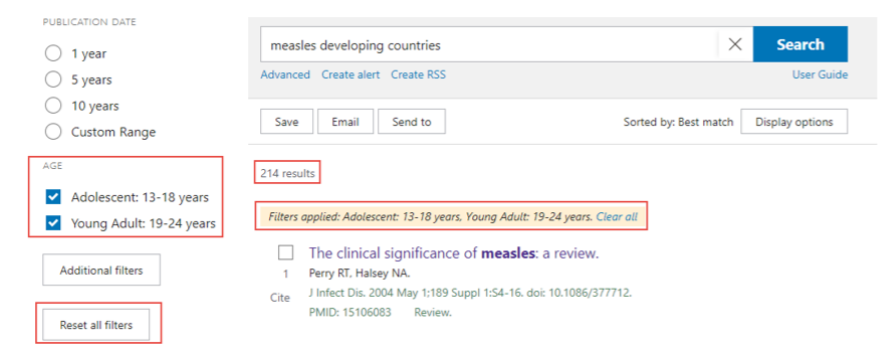 [Speaker Notes: ¡Importante!  eliminar los filtros al hacer clic en los filtros resaltados o abriendo Reset all filters [restablecer todos los filtros]  o hacer clic en Clear all [borrar todo] en el cuadro Filters applied [filtros aplicados]... ubicado debajo de los resultados de búsqueda. De lo contrario, estos filtros se seguirán utilizando en nuevas búsquedas. Todas las opciones de filtro son herramientas valiosas para delimitar una búsqueda específica.]
PuPuvbb
Visualización de resúmenes y 
acceso al texto completo
En la pantalla Summary [síntesis], hacer clic en el título de cualquier artículo para mostrar la versión Abstract [resumen].
La versión Abstract [resumen] tiene funciones adicionales que incluyen, en la columna de la derecha, Cite, Favorites, Share [citar, favoritos, compartir] y Page Navigation [página de navegación], además, debajo del resumen, enlaces a Similar Articles [artículos similares], Cited by [Citado por] y Mesh Terms [términos de Mesh].
Los Full Text Links [enlaces al texto completo] en la columna de la derecha tienen el icono de Research4Life para material accesible para los usuarios inscritos. Además, están disponibles otras opciones de texto completo sobre ese mismo artículo.
Seleccione el icono de Research4Life full text [texto completo de Research4Life] en la sección Full Text Links [enlaces al texto completo], para que aparezca la página enlace de Research4Life 360º.
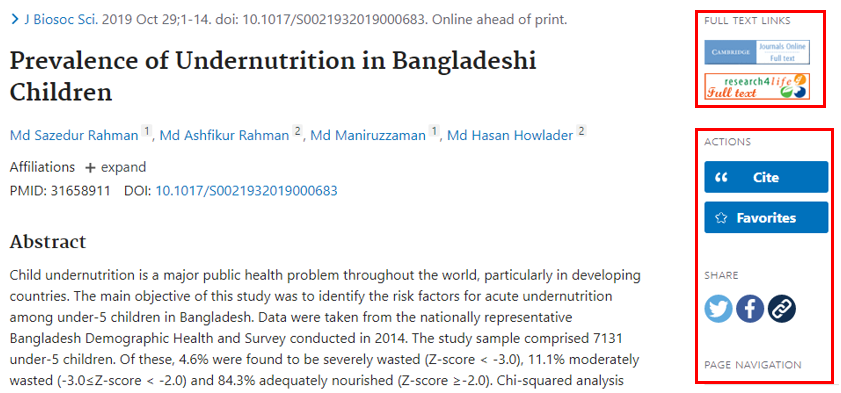 Enlace Research4Life 360º
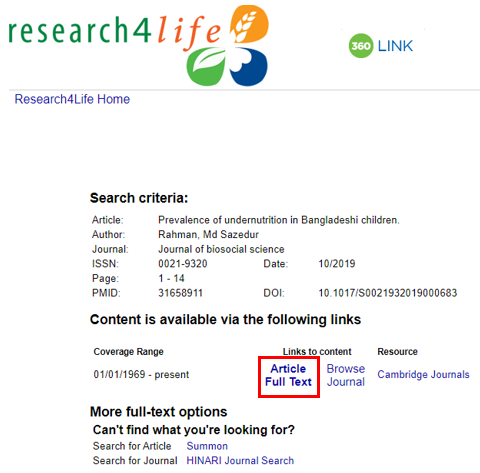 Aquí se muestra la página del Research4Life 360º Link [enlace Research4Life 360º].
Hacer clic en el enlace al Article Full Text [artículo en texto completo].
Considerar que el icono de Research4Life full text [texto completo de Research4Life] muestra todas las citas de los resultados de búsqueda.
En algunas ocasiones, Research4Life no cuenta con el texto completo de una cita, por lo que aparecerá la siguiente leyenda no holdings were found for this journal [no se encontraron existencias para esta revista] en la página de Enlace 360º.
Opciones adicionales
En el formato Abstract [resumen], se muestran otras características en la columna de la derecha y también se ha agregado una opción de Similar articles  [artículos similares] debajo del resumen.
Desplazarse hacia abajo en Abstract [resumen] para ubicar herramientas adicionales: Cited by [citado por] y  Mesh Terms [términos Mesh].
Ver la siguiente diapositiva para las opciones de Cite [citar] y Share [compartir] ubicadas en la columna derecha.
Considerar que estas opciones también están disponibles en la pantalla Summary [síntesis], en el recuadro horizontal debajo de la búsqueda.
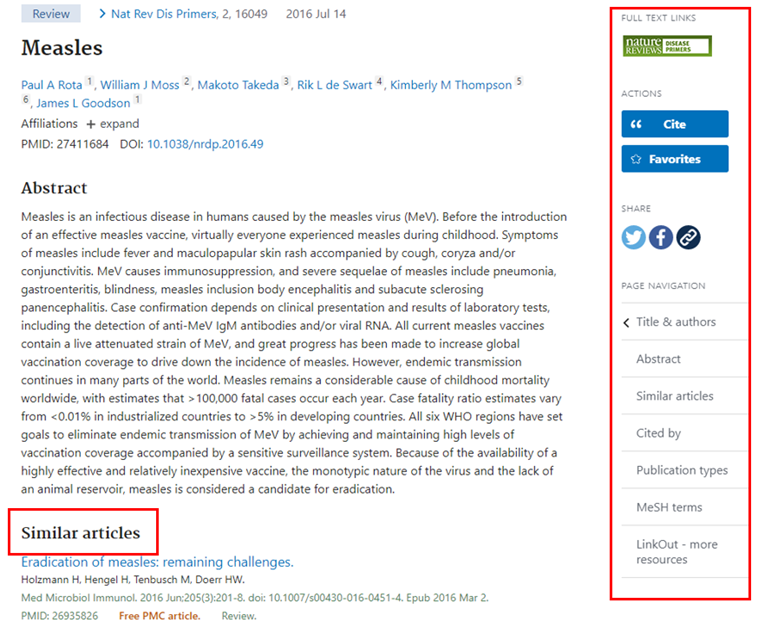 Citar y Compartir 
(de la columna derecha)
Disponible en cuatro formatos de citas: AMA, MLA, APA y NLM, el formato Cite [citar] crea archivos .txt para Copy [copiar] o archivos .nbib para Download [descargar].
Muchos programas de gestión bibliográfica pueden utilizar estos formatos de archivo.
La opción Share [compartir], permite a los usuarios compartir citas en Twitter, Facebook o a través de un PERMALINK [enlace permanente].
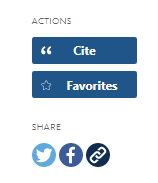 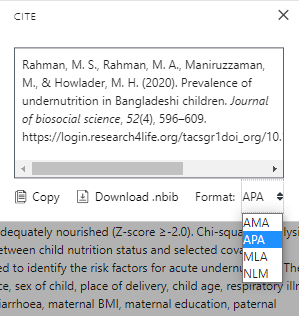 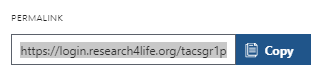 Opciones de guardar, enviar por correo electrónico, enviar
(debajo del recuadro de búsqueda)
La opción Save [guardar] acumula las citas marcadas en un archivo .txt.
La opción Send to Clipboard [enviar al portapapeles] guarda las citas en una función de PubMed. El enlace del Portapapeles está debajo del cuadro de búsqueda de PubMed.
La opción Send to Citation manager [enviar al administrador de citas] crea un archivo .nbib para varias opciones de software.
La función de Email [correo electrónico] no funciona a través de Hinari/PubMed.
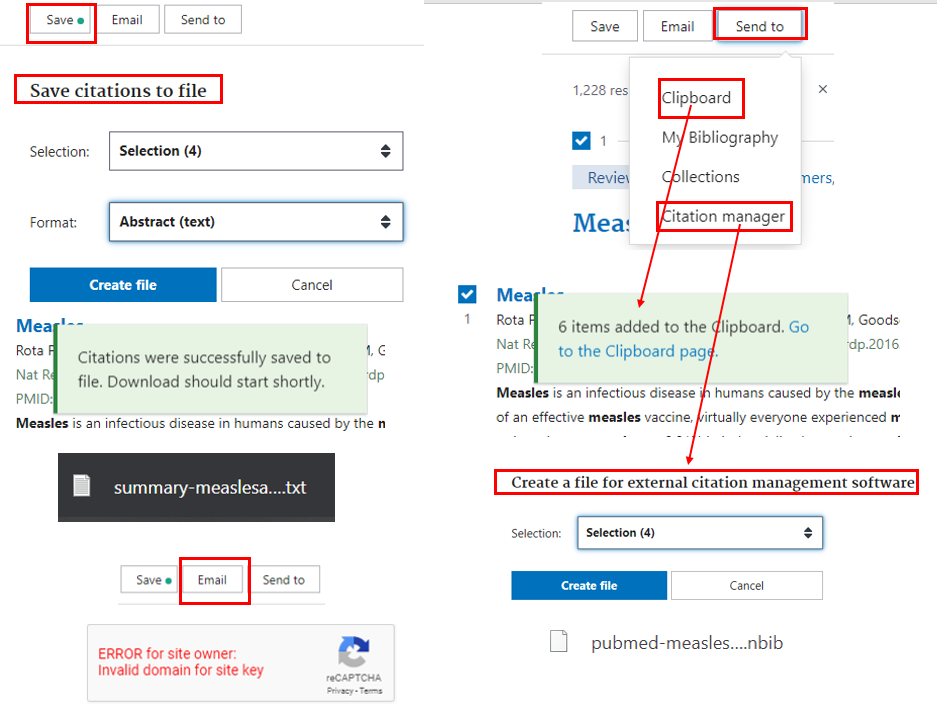 [Speaker Notes: Otras herramientas útiles de la visualización de la página de resultados son las opciones de: 
Save [guardar], 
SEND TO Clipboard [enviar al portapapeles], 
My Bibliography [mi bibliografía], 
Collections [colecciones] o 
Citation [administrador de citas]. 

Para usar estas opciones, primero marcar las casillas de varias citas en la página de resultados de búsqueda. Después de abrir la función Save [guardar], los usuarios pueden elegir de la opción Selection [selección], All Results on page [todos los resultados en la página] o All Results [todos los resultados]. 

En la opción de FORMAT [formato] se pueden seleccionar: 
Abstract (text) [resumen (texto)], 
PubMed, PMID o CSV. 
Para este ejemplo, se han elegido Selection (4) y Abstract. Hacer clic en Create File [crear archivo] con el formato .txt]
Opciones de búsqueda avanzada
Hacer clic en búsqueda Advanced [avanzada].
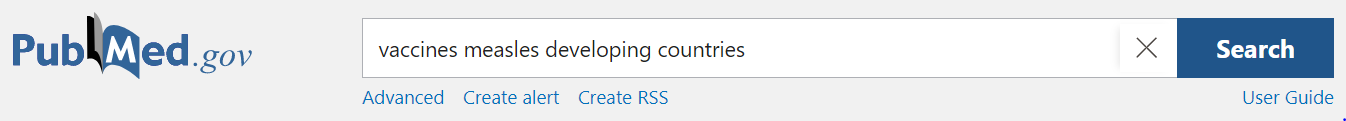 Opciones de búsqueda avanzada
La lista History and Search Details [historial y detalles de búsqueda] muestra todas las búsquedas que se han completado.
Actions/Add query [acciones/agregar consulta] permite a los usuarios identificar y agregar búsquedas anteriores al Query box [recuadro de búsqueda] (arriba) y crear una nueva búsqueda.
Ejemplo: el historial No. 1 sobre measles developing countries [sarampión en países en desarrollo] y las vaccines [vacunas] se combinan en al dar clic en Search [buscar].
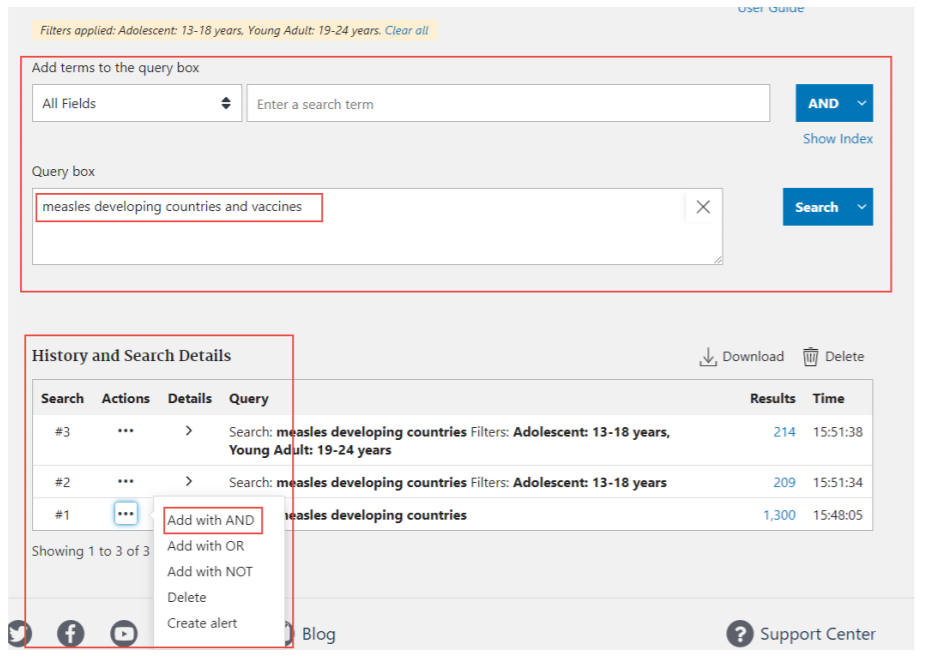 Opciones de búsqueda avanzada
Otras características:
En menú desplegable All Fields [todos los campos] permite buscar en un campo específico como MeSH.
La lógica booleana se puede aplicar en el cuadro Add terms to the query box [agregar términos a la consulta].
Hacer clic en Results # [número de resultados] para abrir cualquiera de las búsquedas anteriores de PubMed.
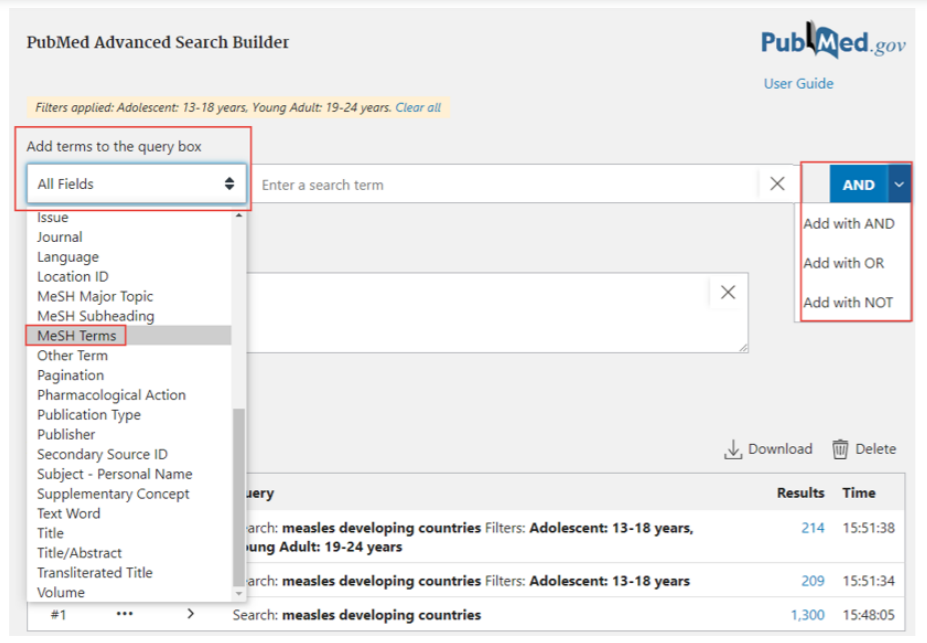 Opciones de búsqueda avanzada
Búsqueda completa de vaccines measles [vacunas contra el sarampión] in developing countries [en países en desarrollo].
Nota 866 resultados.
Open Advanced [abrir opción avanzada] e History/Search Details [historial/detalles de búsqueda].
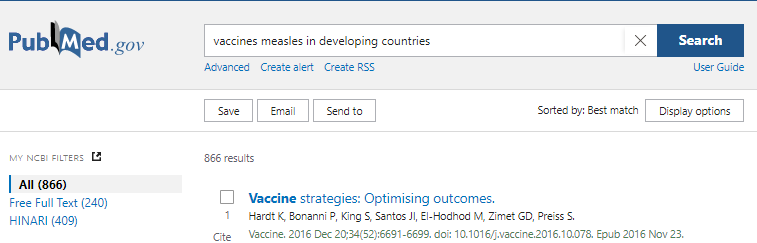 Opciones de búsqueda avanzada
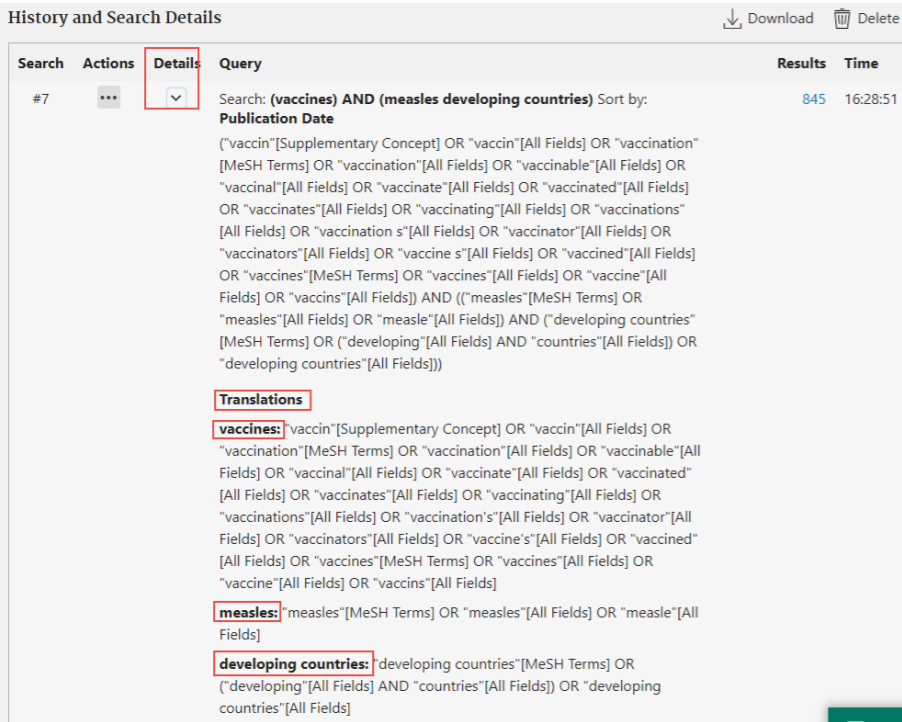 En la sección History and Search Details [historial y detalles de búsqueda], hacer clic en Details [detalles].
Considerar que la Query [consulta] y las Translations [traducciones] demuestran cómo funcionan las opciones de búsqueda inteligente de PubMed.
Recursos de capacitación -
Biblioteca Nacional de Medicina
“PubMed® Online Training.” Consultado el 19 de octubre de 2022. https://learn.nlm.nih.gov/documentation/training-packets/T0042010P/
Includes Quick Tours, Tutorials, Webcasts & Videos, Classes, Handouts

“The PubMed Trainer’s Toolkit.” Consultado el 19 de octubre de 2022. https://learn.nlm.nih.gov/documentation/training-packets/T0022014P/
Incluye plataformas, folletos, recorridos rápidos, formación para capacitadores.
Organización Mundial de la Salud (OMS))Recursos de información electrónica(Ampliado en noviembre de 2022)
Las siguientes diapositivas son una descripción general de los Recursos Electrónicos de Información (EIR) de la OMS. En la mayoría de los casos, estos recursos no están indexados en PubMed u otras bases de datos importantes.
La OMS ha desarrollado los EIR regionales durante muchos años para reducir la brecha de conocimiento entre los países de ingresos altos y bajos. Los cinco EIR regionales brindan a los usuarios acceso en línea gratuito a publicaciones de ciencias biomédicas y de salud revisadas por pares de sus países miembros. EMRO EIR se analiza con mayor detalles para demostrar las herramientas para acceder a estos recursos.
El Global Index Medical (GIM) es la base de datos de la OMS que ha compilado literatura biomédica y de salud pública de los cinco índices regionales, incluidos los producidos por países de ingresos medios bajos.  
También se analiza la base de datos COVID-19 de la OMS y el Repositorio Institucional para el Intercambio de Información (IRIS).  Este es el recurso digital para artículos, informes, estadísticas, libros y otras publicaciones de la Sede de la OMS, oficinas regionales y de país.
OMS-EMRO
Biblioteca Virtual de Ciencias de la Salud (VHSL)
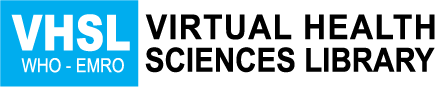 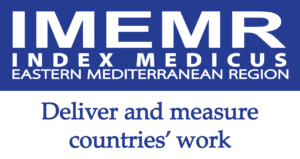 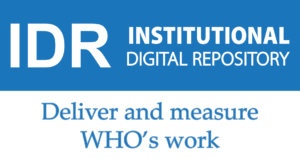 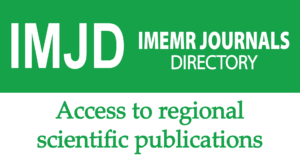 https://vlibrary.emro.who.int
OMS-EMRO
Biblioteca Virtual de Ciencias de la Salud (VHSL)
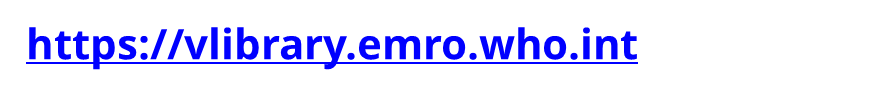 Más de 306.199 registros de las tres principales bases de datos de bibliotecas “Repositorio Digital Institucional” (IDR) 29.185
Index Medicus para la Región del Mediterráneo Oriental tiene (IMEMR) 276,082 registros
 El directorio de revistas EMR (IMJD) 932 se ha cargado, fusionado y actualizado con éxito en el nuevo portal VHSL.
Actualizado el 1 de diciembre de 2022
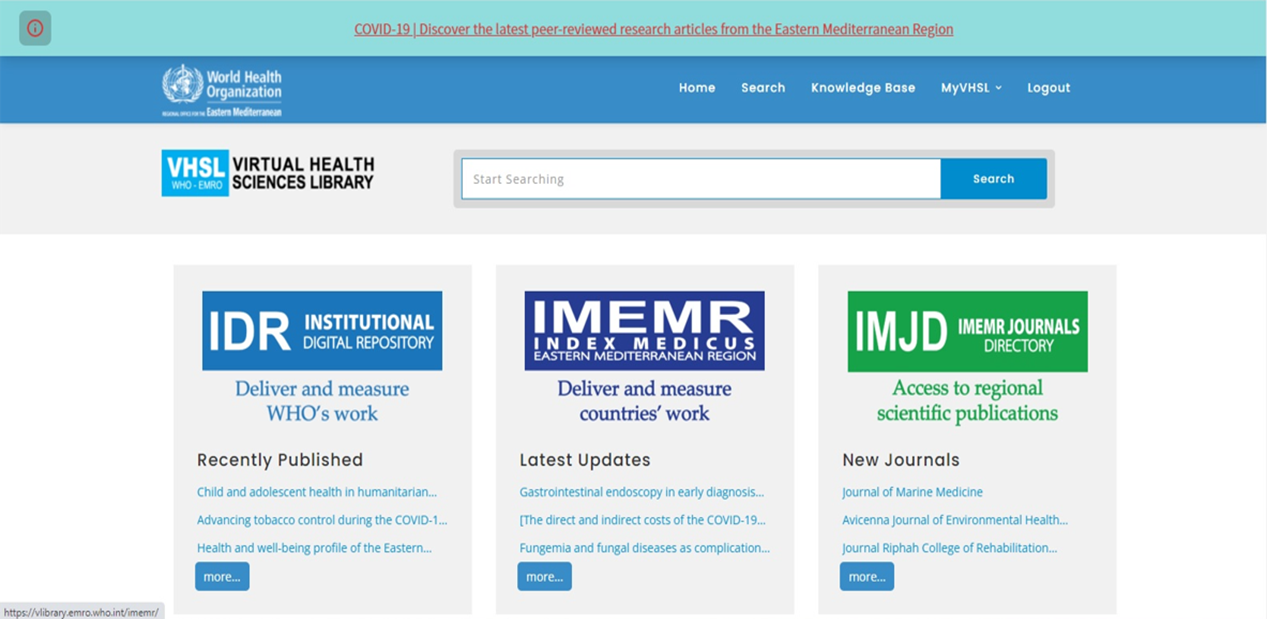 OMS-EMRO Index Medicus para la Región del Mediterráneo Oriental (IMEMR)
Consultar en la lista de bases de datos en el Portal de Research4Life/Index Medicus para la Región del Mediterráneo Oriental (IMEMR) ó acceder directamente:  https://vlibrary.emro.who.int/imemr/
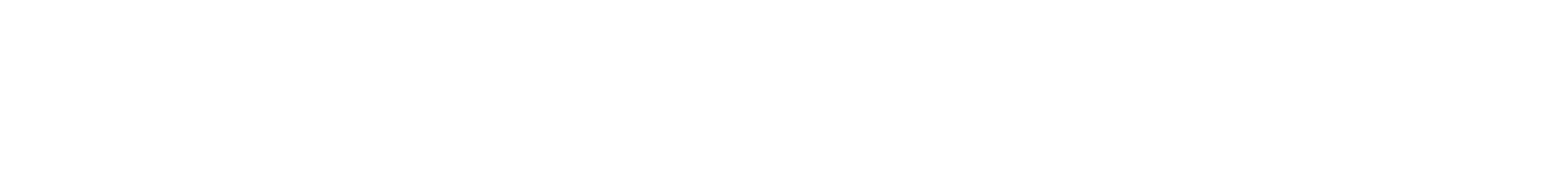 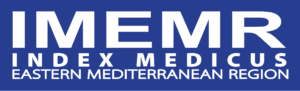 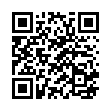 SCAN ME
OMS-EMRO Index Medicus para la Región del Mediterráneo Oriental (IMEMR)
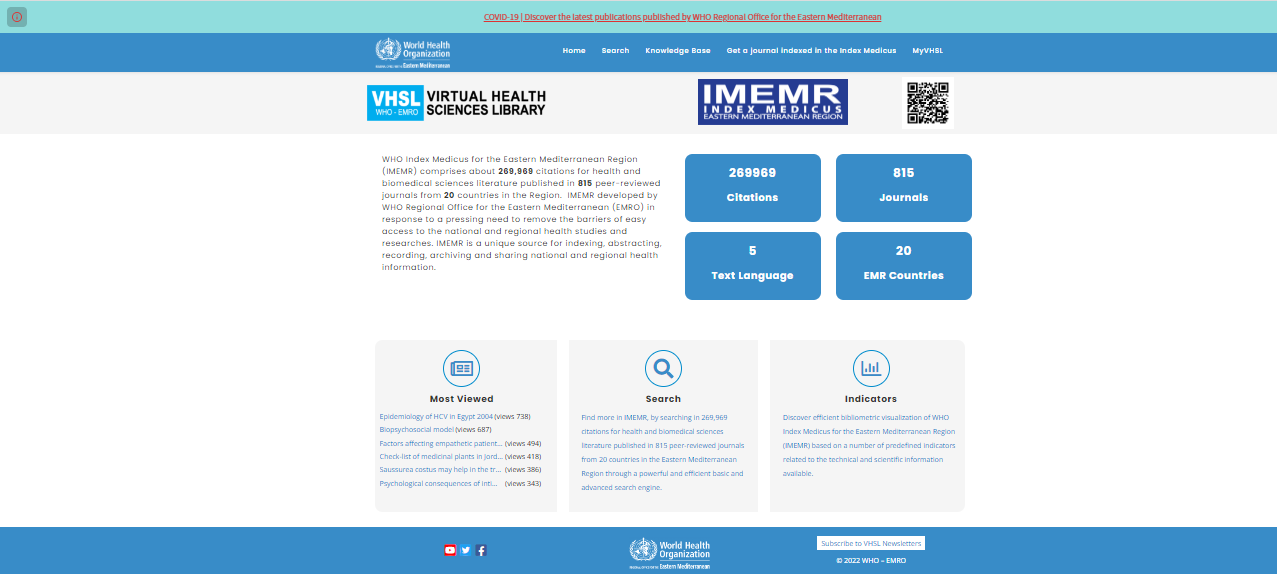 OMS-EMRO Index Medicus para la Región del Mediterráneo Oriental (IMEMR)
Búsqueda simple
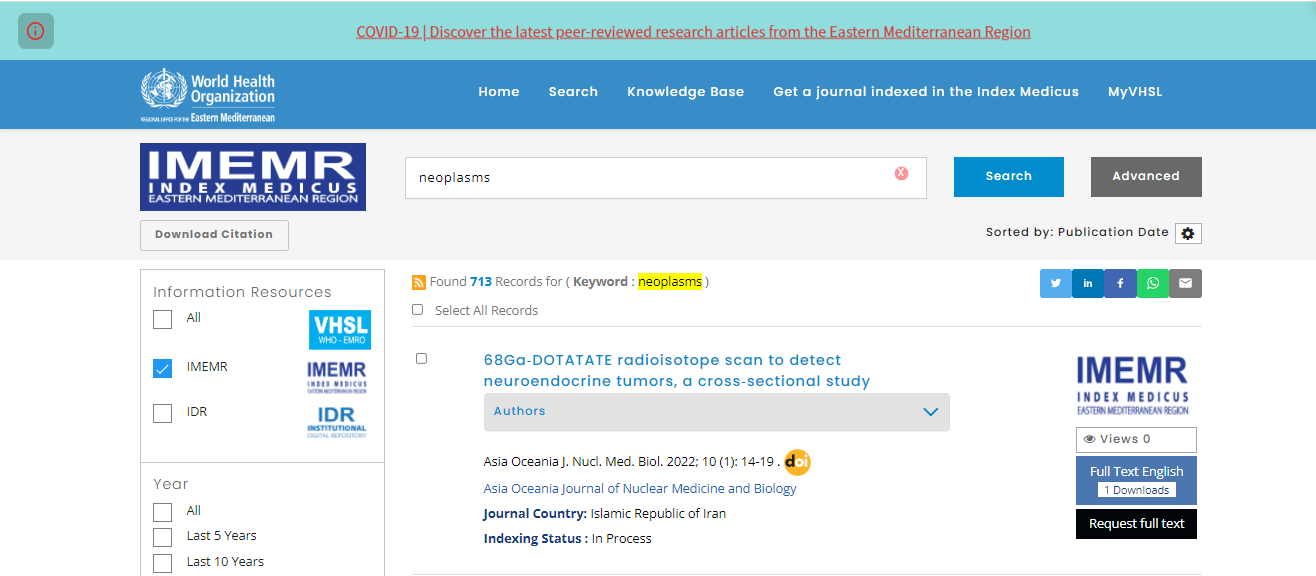 Una búsqueda simple, sobre “Neoplasms” [“Neoplasias”] ofrece el resultado de 713 referencias.
OMS-EMRO Index Medicus para la Región del Mediterráneo Oriental (IMEMR)
Artículos de investigación revisados por pares sobre COVID-19
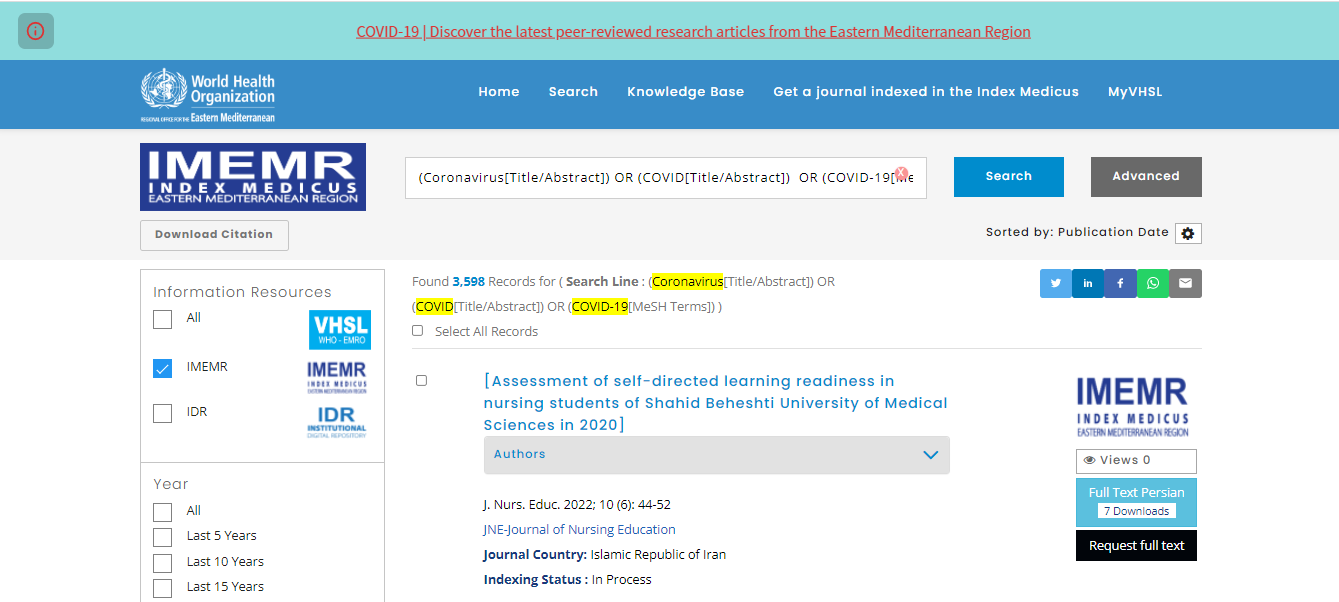 Una búsqueda sobre “COVID-19” ofrece el resultado de 3,598 referencias.
OMS-EMRO Index Medicus para la Región del Mediterráneo Oriental (IMEMR)
Búsqueda avanzada
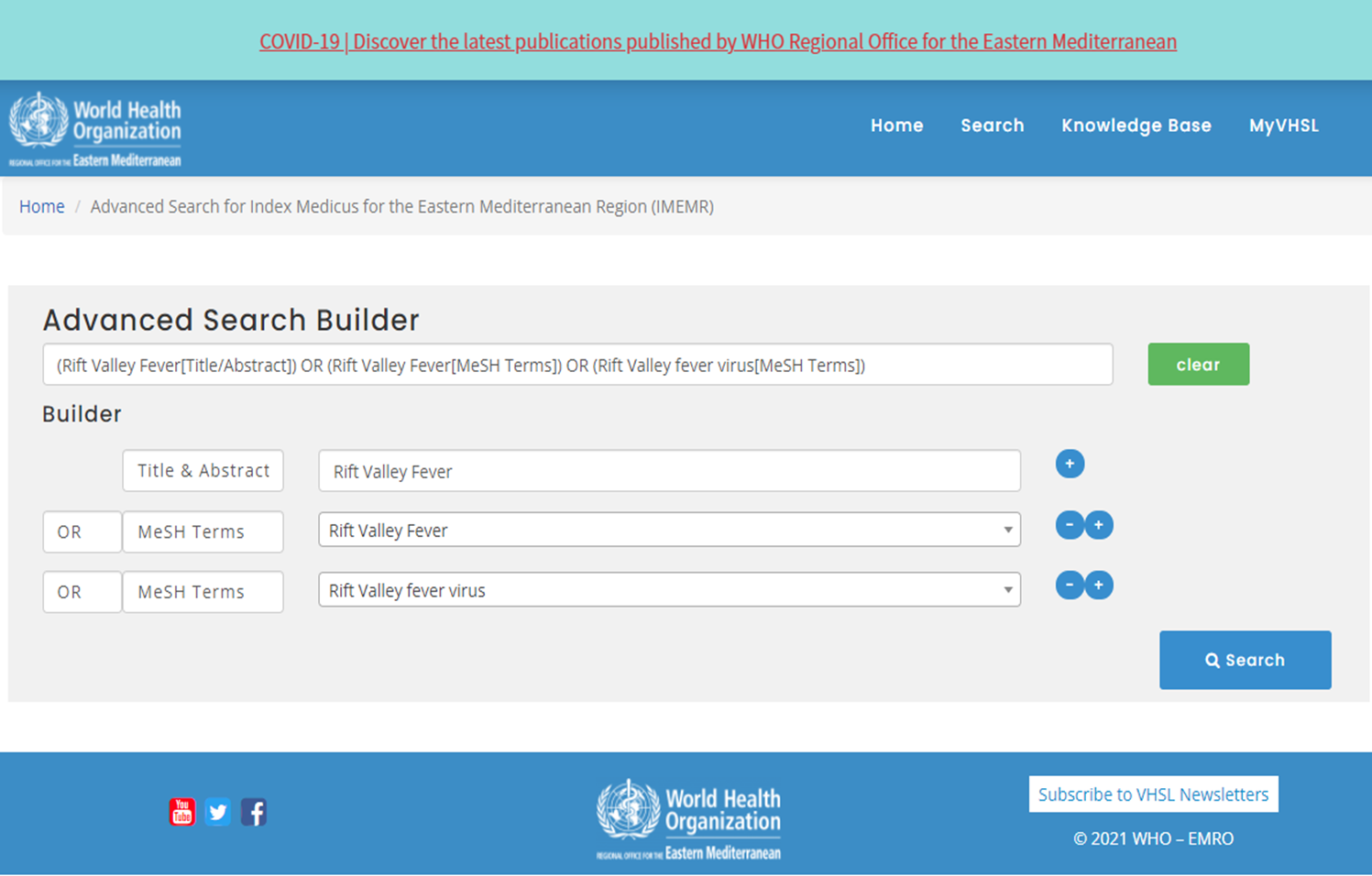 OMS-EMRO Index Medicus para la Región del Mediterráneo Oriental (IMEMR)
Búsqueda avanzada
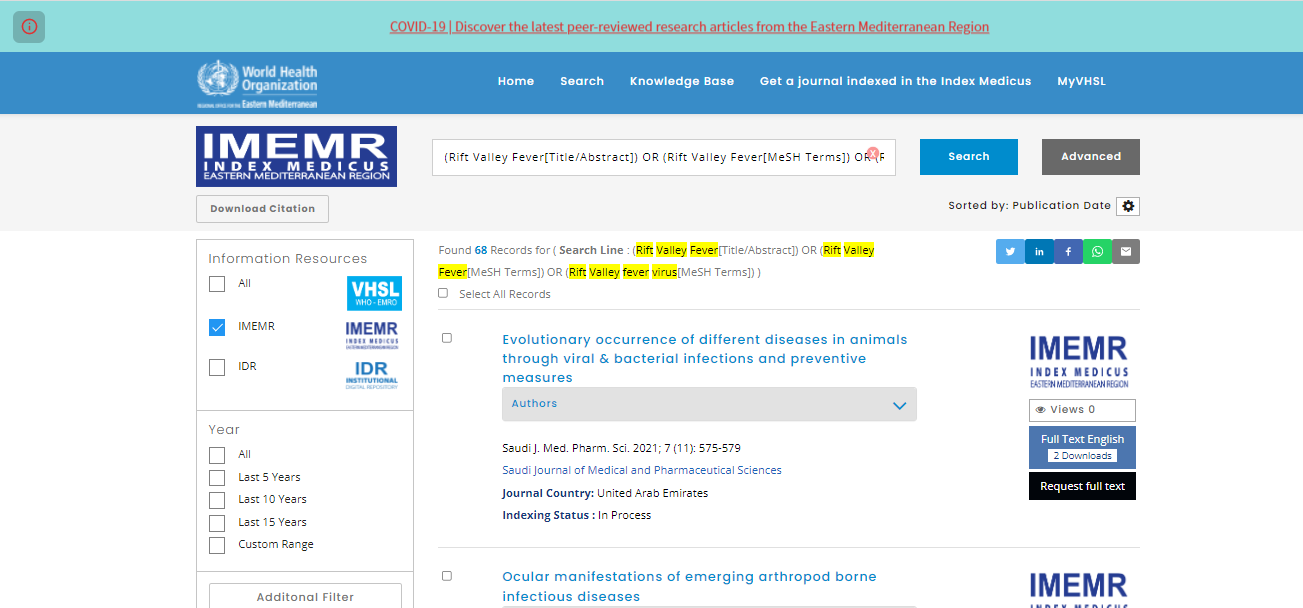 Una búsqueda avanzada sobre Rift Valley Fever [fiebre del valle del Rift] (Title & Abstract, MeSH) [bajo título, resumen y términos MeSh] AND Rift Valley Fever Virus (MeSH) [el virus de la fiebre del valle del Rift]  ofrece resultados de 68 referencias.
OMS-EMRO Index Medicus para la Región del Mediterráneo Oriental (IMEMR)
IMEMR Bibliographic Record
Registros bibliográficos del IMEMR
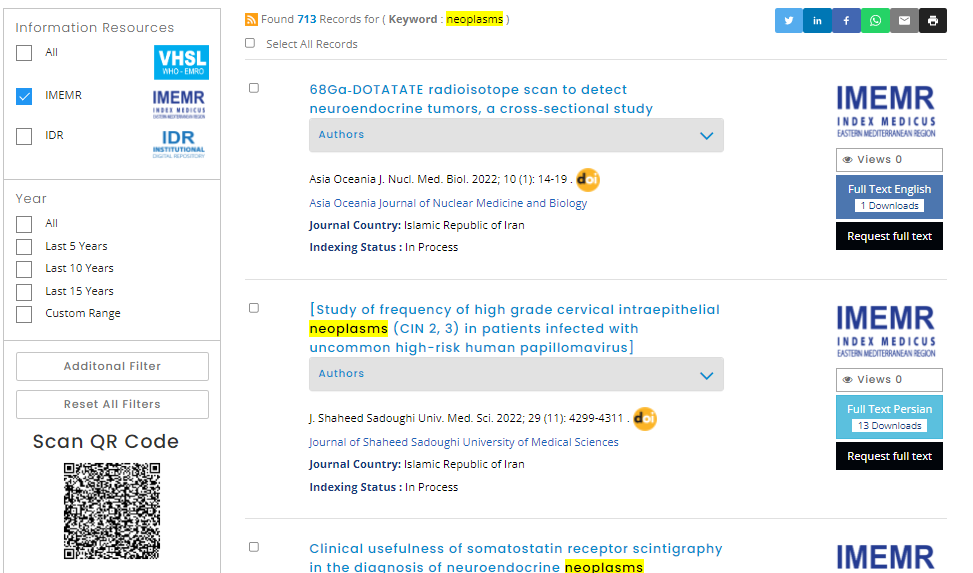 Journal Bio Information [Información sobre la revista]
Journal Title [título de la revista]
ISSN
Country of Publication [país de publicación]
Country Grupo [grupo de país]
Article Metadata [Metadatos del artículo]
Title [título]
Author(s) [autor(es]
Author’s Affiliation [afiliación del autor]
Year [año]
Volume [volumen]
Issue [número]
Page No. [número de páginas]
Abstracts [resúmenes]
References [bibliografía]
Country of Research [país de la investigación]
Categories [categorías]
MeSH Terms [términos MeSH]
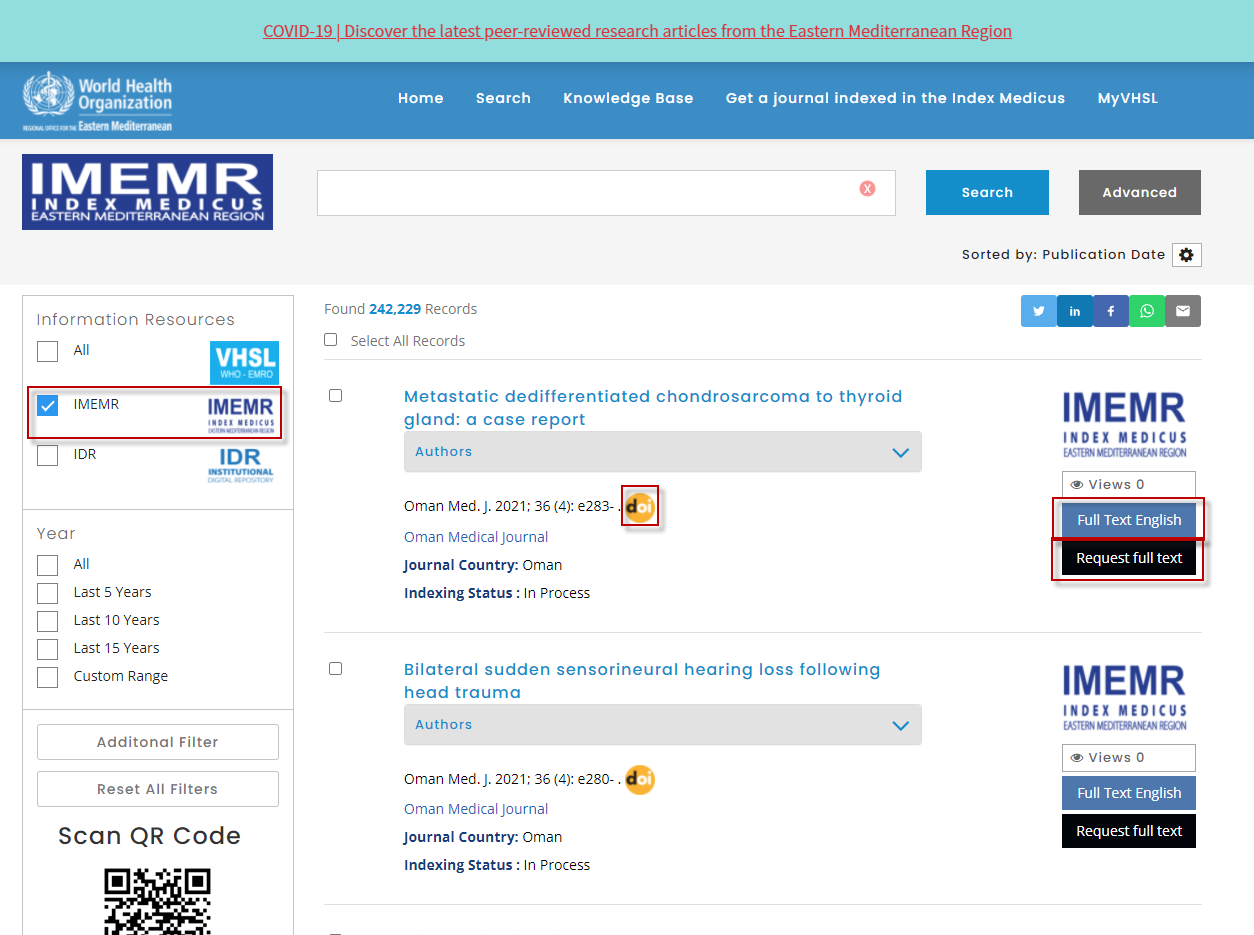 OMS-EMRO Index Medicus para la Región del Mediterráneo Oriental (IMEMR)
Imprimir, enviar, compartir y exportar referencias
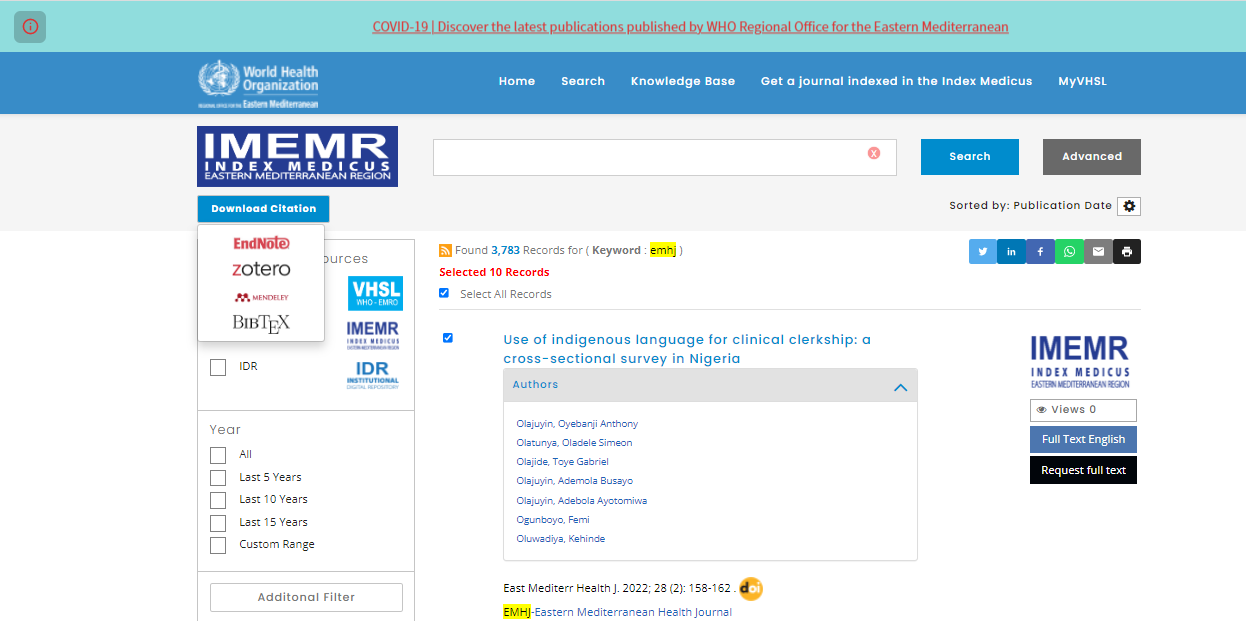 OMS-EMRO Index Medicus para la Región del Mediterráneo Oriental (IMEMR)
Country of Research [País de la investigación]
Filtros
Country of Publication [País de la publicación]
Categories [Categorías]
Publication Type [Tipo de la publicación]
Full-Text Language [Idioma del texto completo]
Year [Año]
Repositorio Institutional Digital (IDR)
Consultar en la lista de bases de datos en el Portal de Research4Life ó acceder directamente: https://vlibrary.emro.who.int/idr/
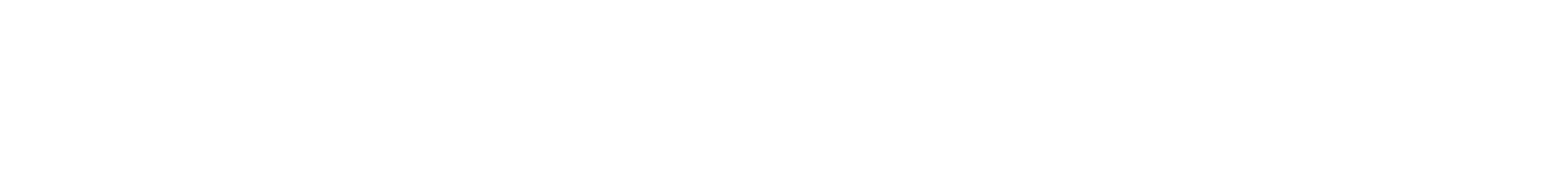 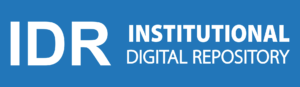 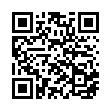 SCAN ME
Directorio de Revistas IMEMR (IMJD)
Consultar en la lista de bases de datos en el Portal de Research4Life ó acceder directamente:  https://vlibrary.emro.who.int/imemr-journals-directory-imjd//
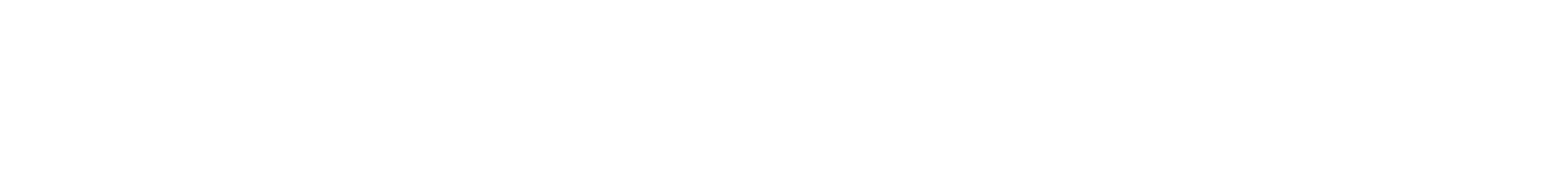 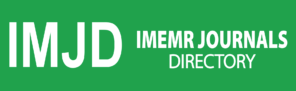 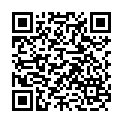 SCAN ME
Index Medicus Global (GIM)
Consultar en la lista de bases de datos en el Portal de Research4Life/Global Index Medicus (GIM) ó acceder directamente: https://www.globalindexmedicus.net/
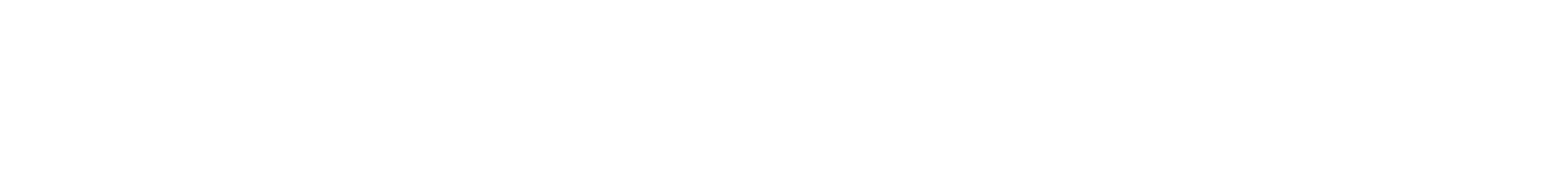 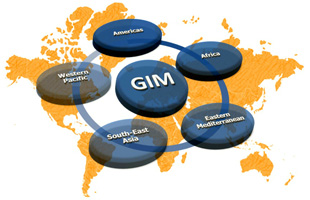 Index Medicus Global (GIM)
Búsqueda simple
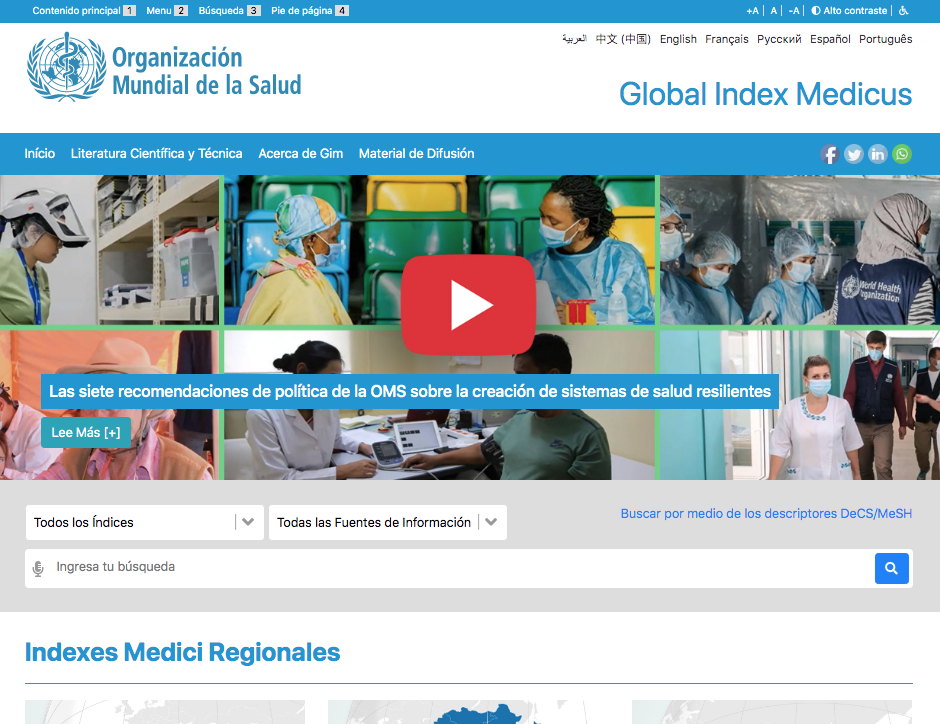 Index Medicus Global (GIM)
continuación
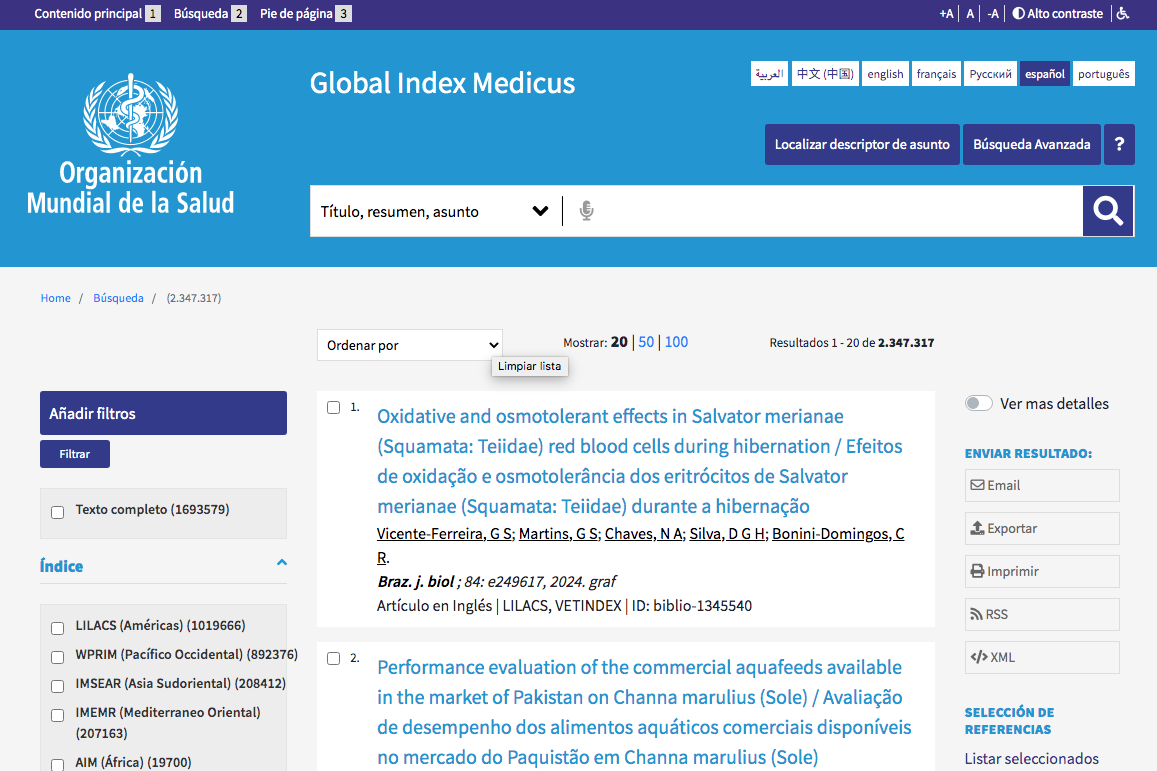 Index Medicus Global (GIM)
Búsqueda avanzada
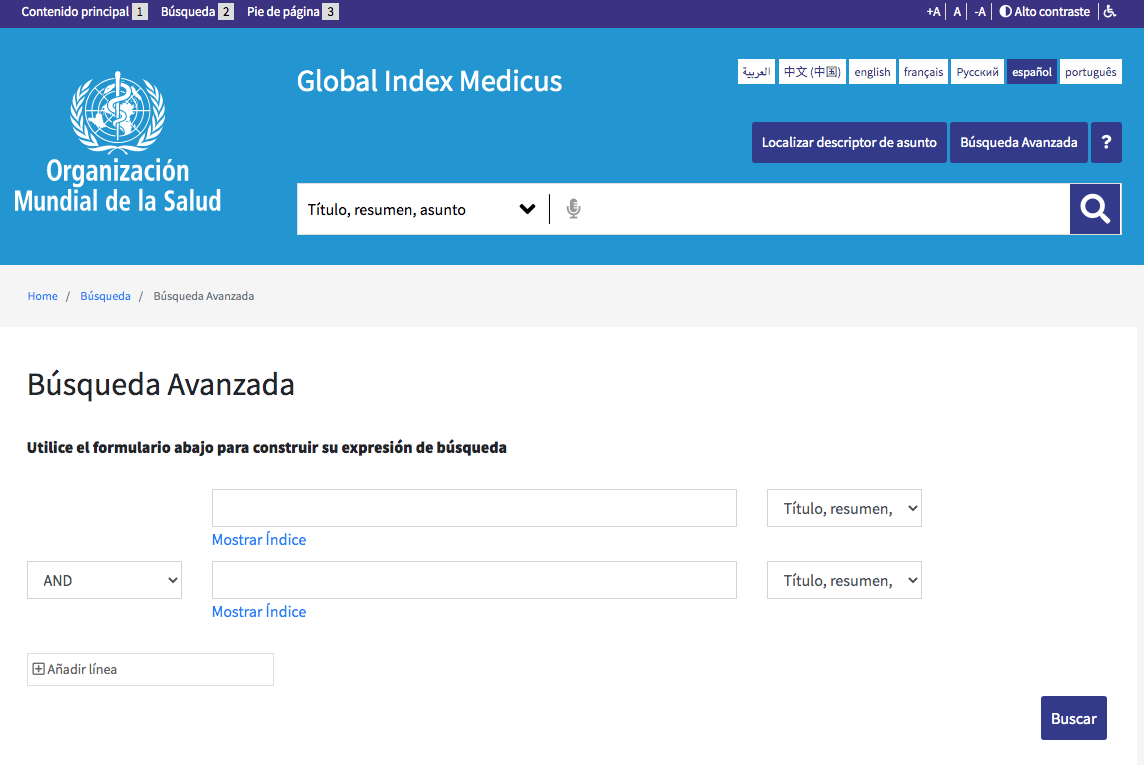 Index Medicus Africano (AIM)
Consultar en la lista de bases de datos en el Portal de Research4Life/Global Index Medicus (GIM) ó acceder directamente: https://www.globalindexmedicus.net/biblioteca/aim/
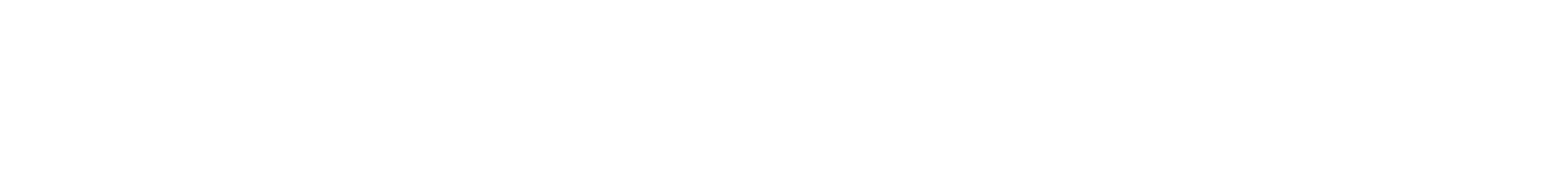 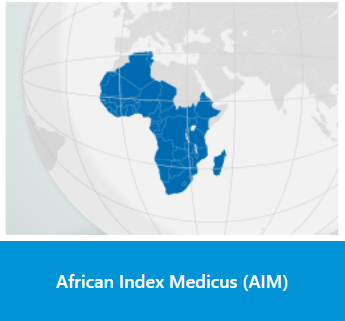 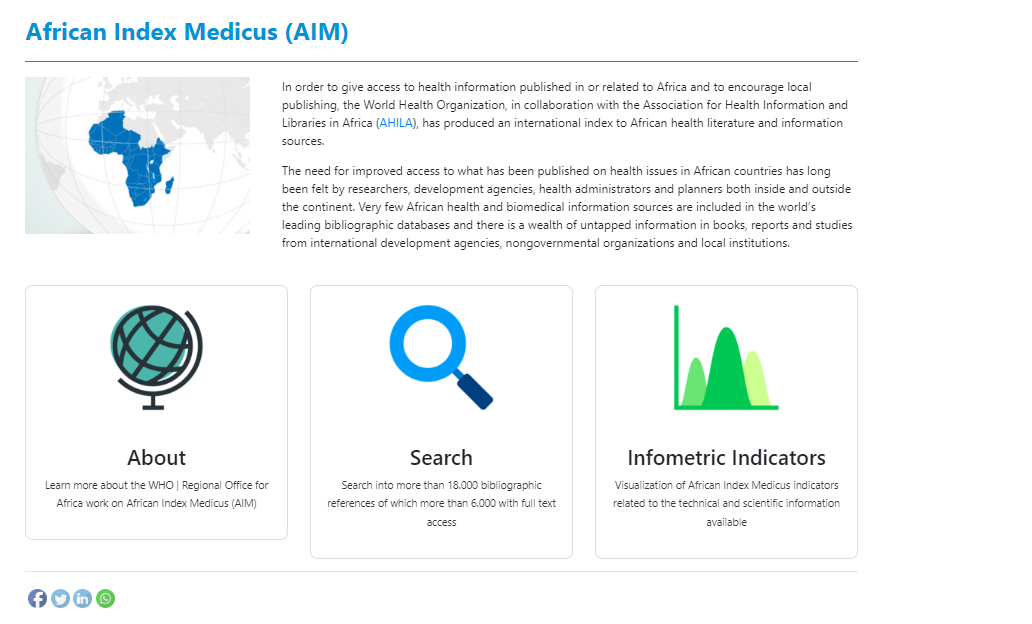 Index Medicus Africano (AIM)
Filtros
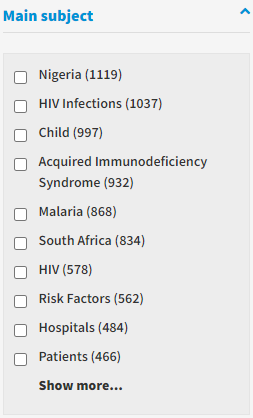 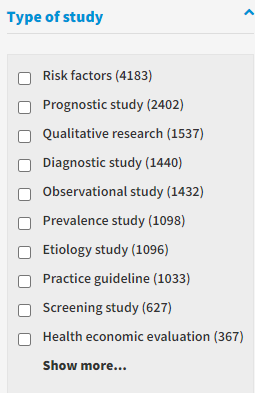 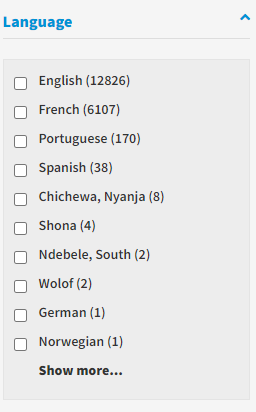 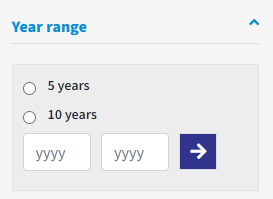 Index Medicus de la Región de Asia 
Sudoriental de la OMS (IMSEAR)
Consultar en la lista de bases de datos en el Portal de Research4Life/Global Index Medicus (GIM) ó acceder directamente: https://www.globalindexmedicus.net/biblioteca/imsear/
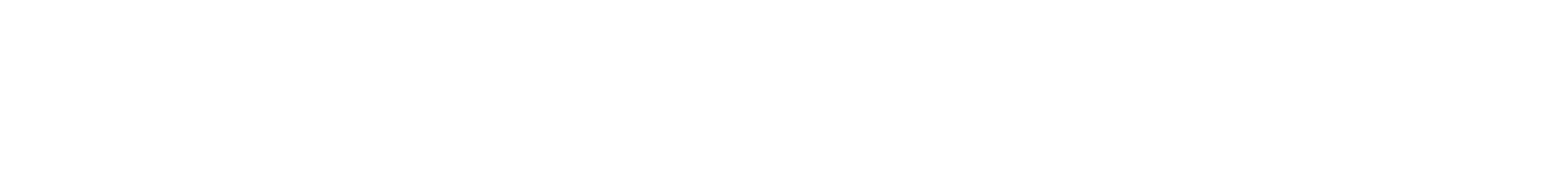 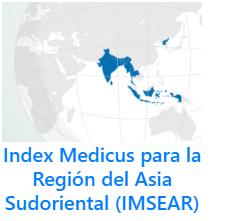 Literatura Latinoamericana y del Caribe
en Ciencias de la Salud (LILACS)
Consultar en la lista de bases de datos en el Portal de Research4Life/Global Index Medicus (GIM) ó acceder directamente:  https://www.globalindexmedicus.net/biblioteca/lilacs/
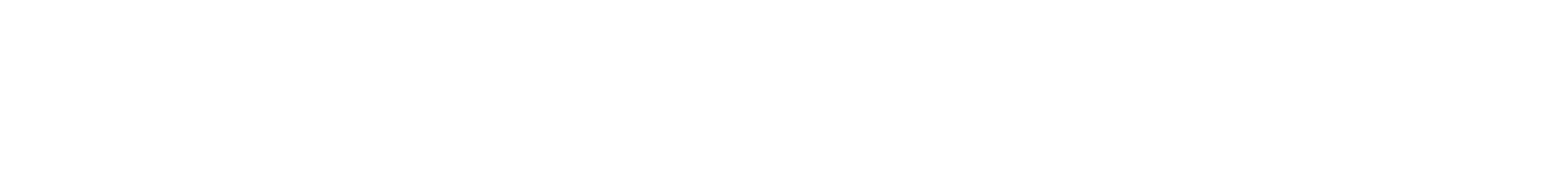 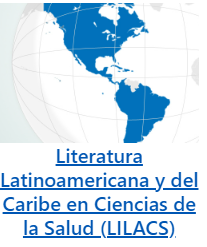 Index Medicus de la Región del Pacífico Occidental (WPRO)
Consultar en la lista de bases de datos en el Portal de Research4Life/Global Index Medicus (GIM) ó acceder directamente: https://www.globalindexmedicus.net/biblioteca/wprim/
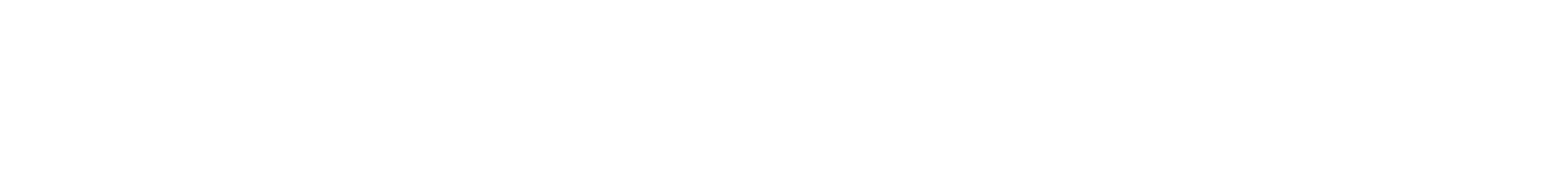 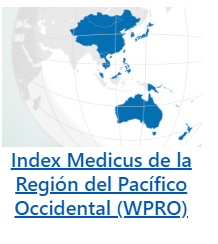 Repositorio Institucional Digital para el Compartir Información (IRIS)
Consultar en la lista de bases de datos en el Portal de Research4Life/IRIS (OMS Publicaciones digitales); ó acceder directamente:  https://apps.who.int/iris/
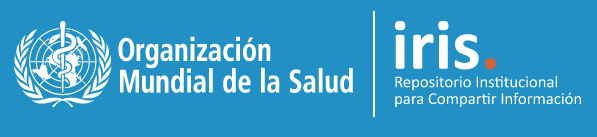 Repositorio Institucional Digital para
Compartir Información (IRIS) continuación
Búsqueda simple
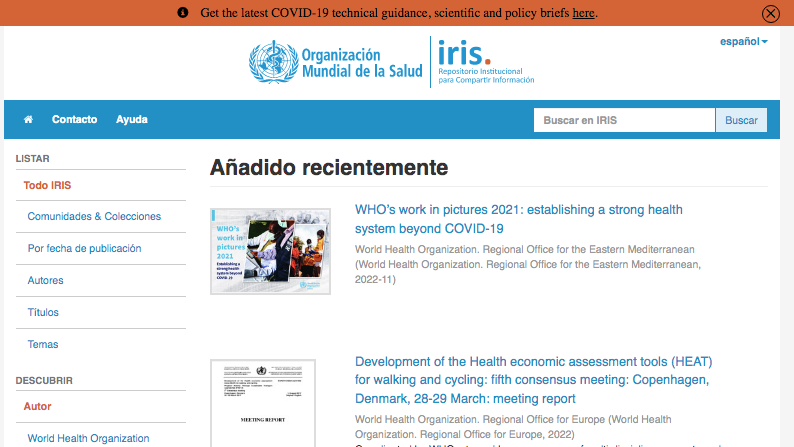 Repositorio Institucional Digital para Compartir Información (IRIS) continuación
Búsqueda avanzada
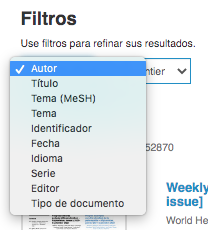 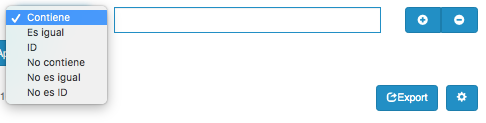 Base de datos de la OMS 
sobre COVID-19 

Acceder directamente: https://search.bvsalud.org/global-literature-on-novel-coronavirus-2019-ncov/
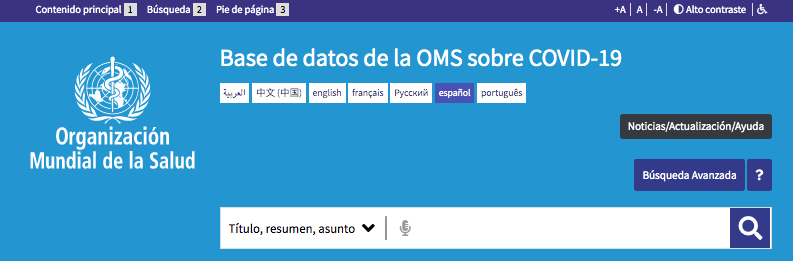 Base de datos de la OMS 
sobre COVID-19  (continuación)
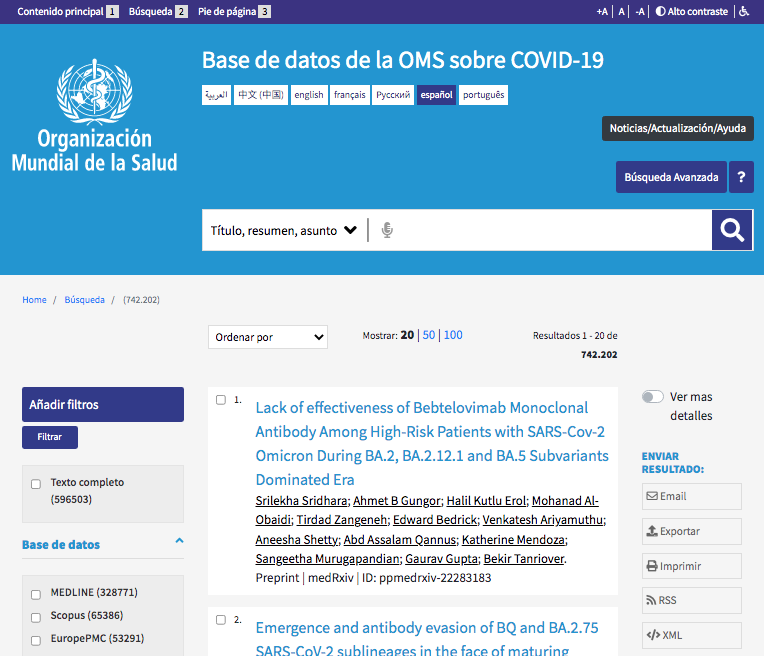 Base de datos de la OMS sobre 
COVID-19
Refinar la búsqueda
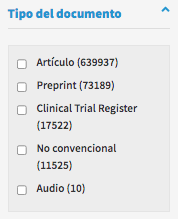 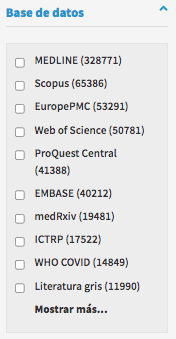 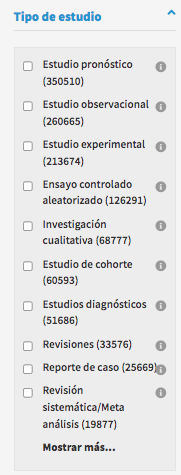 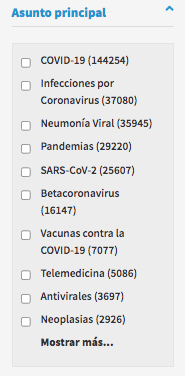 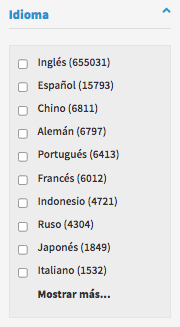 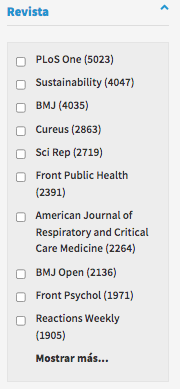 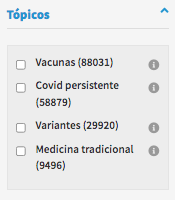 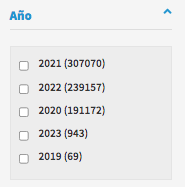 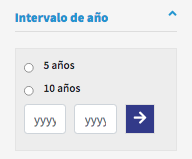 Otros recursos de Research4Life
Estos incluyen bases de datos clave, recursos de fuentes de referencia, colecciones gratuitas y recursos recientes. Cabe mencionar también la lista de recursos recientes agregados al portal.
Cada lista contiene varias herramientas útiles.
Se puede acceder a las cuatro listas desde la página del Portal Unificado de Contenidos.
Nota: algunos de estos recursos pueden no estar disponibles ya que las editoriales pueden no otorgar el acceso a algún país en específico.
Bases de datos
La lista de bases de datos está disponible en el Portal Unificado de Contenidos / Contenidos.
Desplazarse hacia abajo hasta que aparezca el título de la base de datos o hacer clic en una letra de la lista A - Z
Una búsqueda puede limitarse a 85 recursos de Hinari.
Varias de las bases de datos se resumen en las siguientes diapositivas.
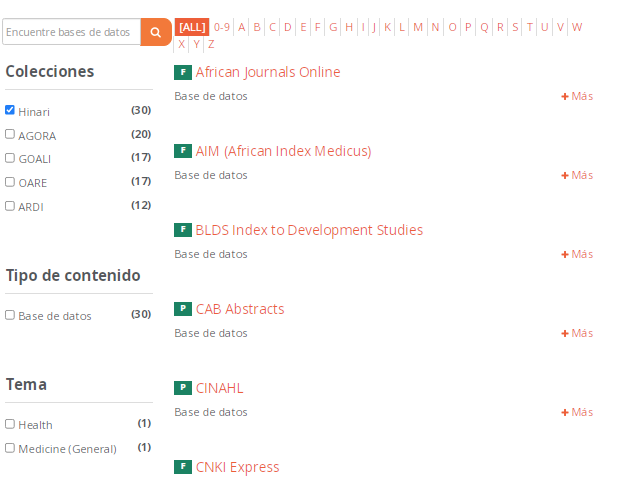 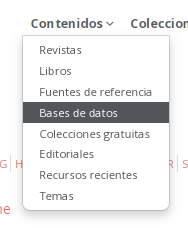 CABI
Consultar la lista de las bases de datos en el portal de Research4Life/CABI/CAB DIRECT
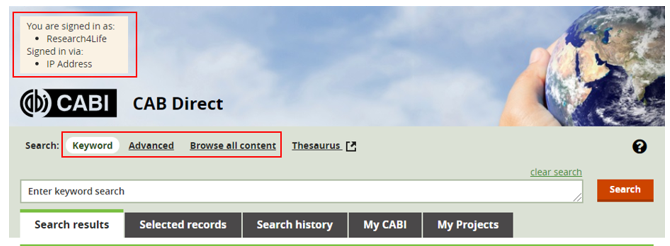 Índice Acumulativo de Enfermería y Ciencias de la Salud afines- CINAHL
Consultar la lista de las bases de datos en el portal de Research4Life/CINAHL (Cumulative Index for Nursing and Allied Health) [Índice Acumulativo de Enfermería y Ciencias de la Salud afines]
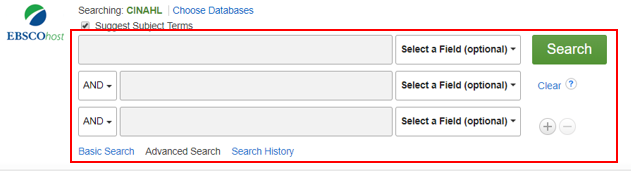 Joanna Briggs Institute EBP 
Base de datos
Consultar la lista de las bases de datos en el portal de Research4Life/Joanna Briggs Institute EBP Database
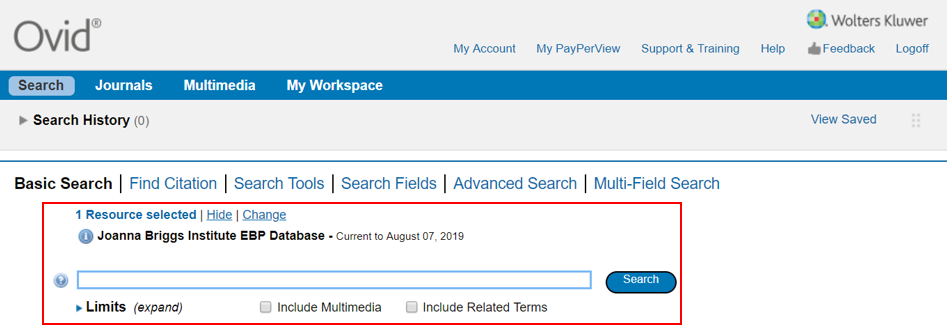 Fuentes de referencia
La lista de las Fuentes de referencia está disponible en el Portal Unificado de Contenidos / Contenidos.
Desplazarse hacia abajo hasta que aparezca el título de la base de datos o hacer clic en una letra de la lista A - Z
Una búsqueda puede limitarse a 85 recursos de Hinari.
Consultar las diapositivas siguientes para obtener fuentes de referencia útiles.
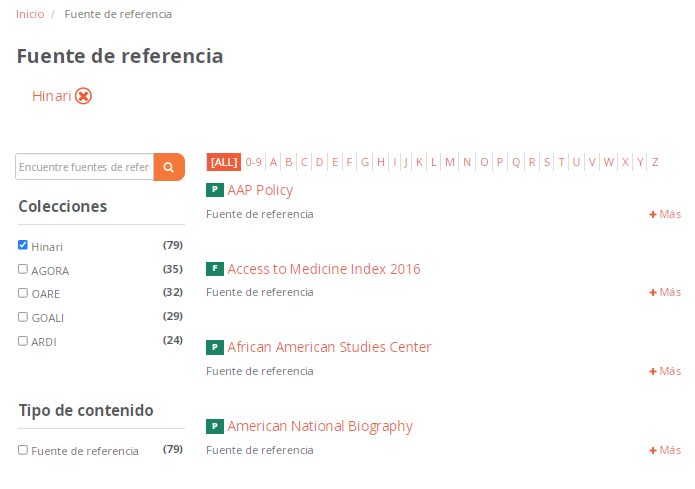 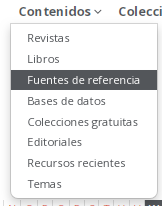 Clinical Key
Consultar la lista de las Fuentes de Referencia en el portal de Research4Life/Clinical Key
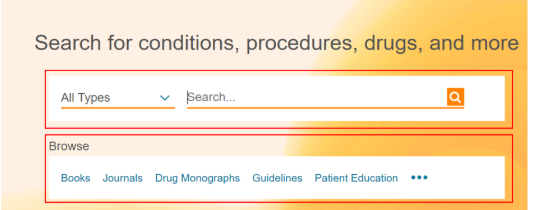 Cochrane Library
Consultar la lista de las Fuentes de Referencia en el portal de Research4Life/Cochrane Library
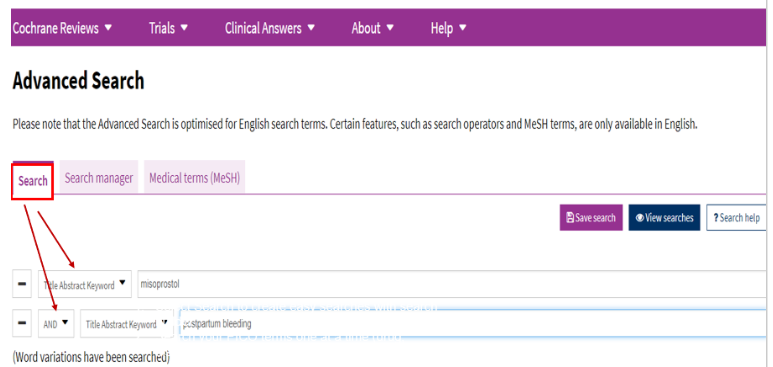 Aprendizaje interactivo Cochrane: Realización de una revisión de intervención
Visitar el sitio web de Cochrane para aprender cómo realizar una “Intervention Review” [Revisión de intervención] 
Es necesario realizar un registro previo, pero es gratuito.
El curso proporciona 10 horas de aprendizaje autodirigido sobre la realización de un proceso completo de revisión sistemática para revisores nuevos y experimentados.
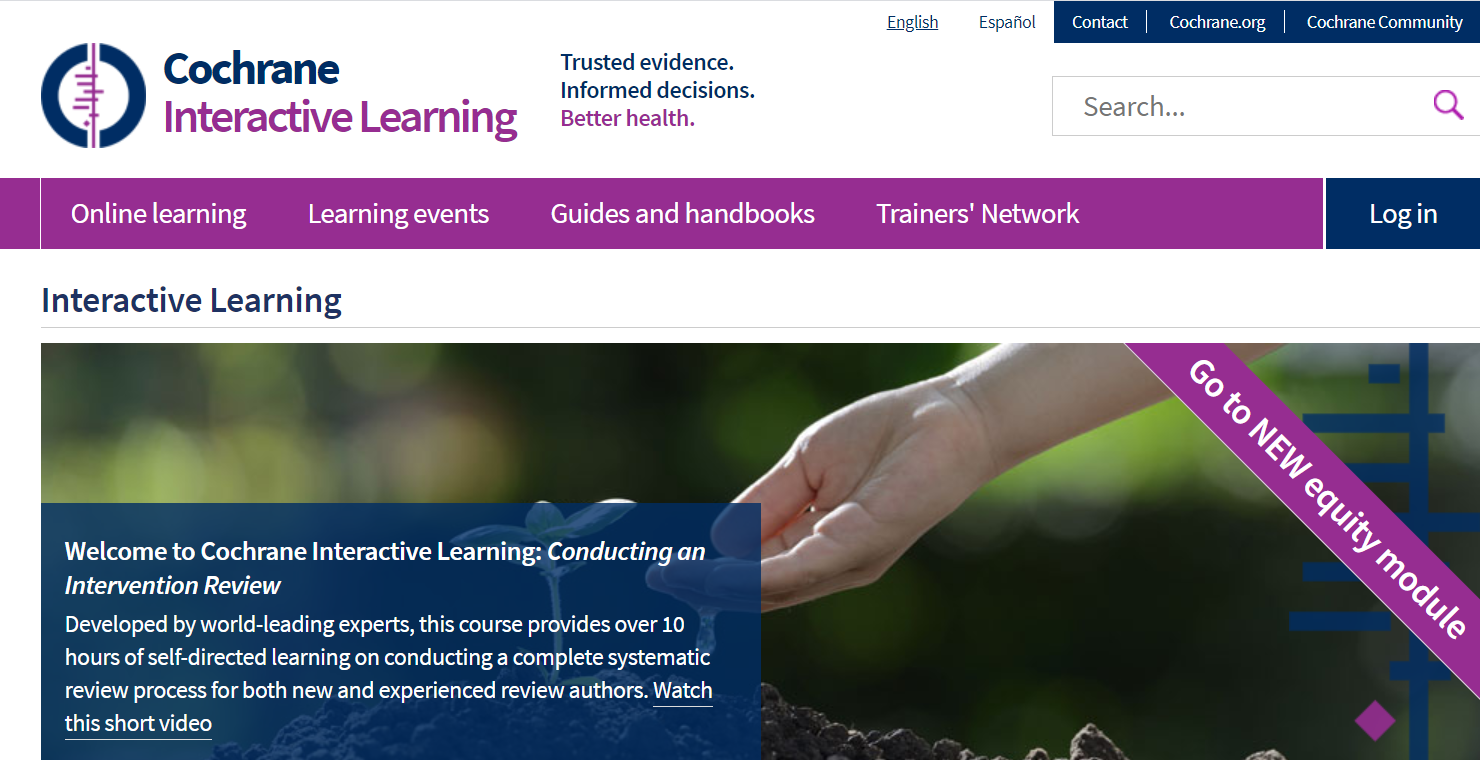 Essential Evidence Plus
Consultar la lista de las Fuentes de Referencia en el portal de Research4Life/Essential Evidence Plus
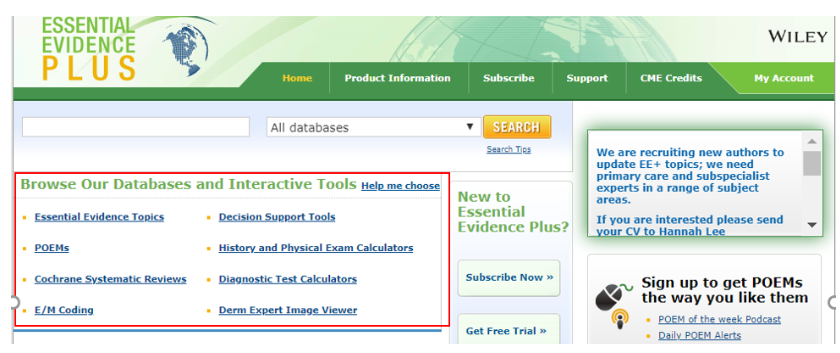 Oxford Medicine Online
Consultar la lista de las Fuentes de Referencia en el portal de Research4Life/Oxford Medicine Online
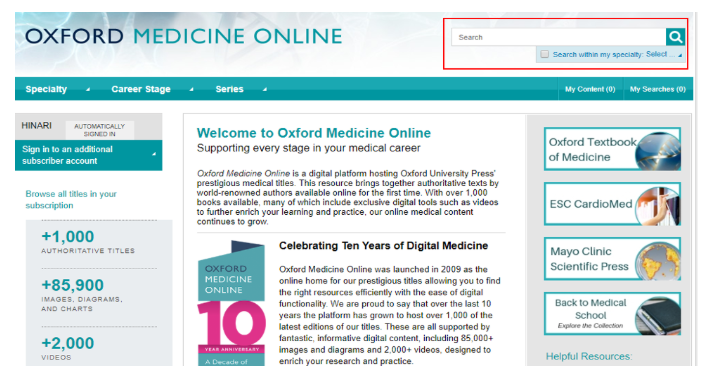 Colecciones gratuitas
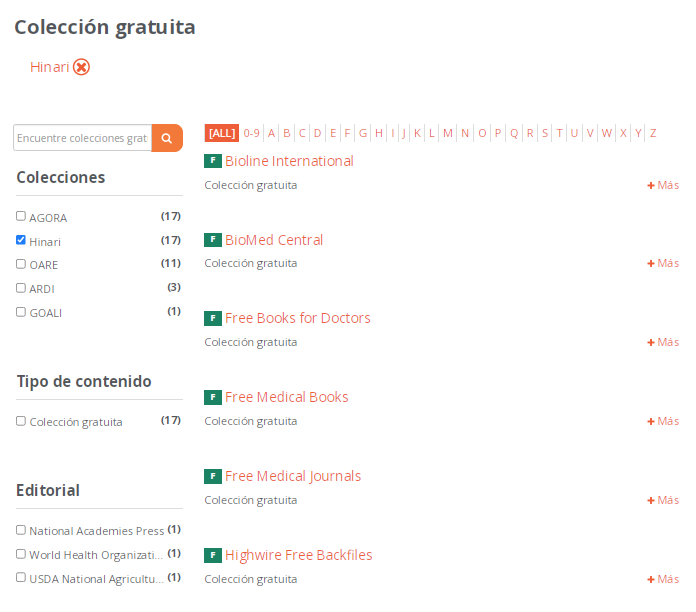 La lista de las Colecciones gratuitas está disponible en el Portal Unificado de Contenidos / Contenidos.
Desplazarse hacia abajo para encontrar títulos de interés
Una búsqueda puede limitarse a 17 recursos de Hinari.
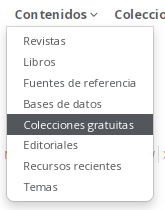 Recursos recientes
La lista de Recursos recientes está disponible en el Portal Unificado de Contenidos.
Desplazarse hacia abajo hasta que aparezca el título de la base de datos.
Una búsqueda puede limitarse a la Colección y al Tipo de contenido.
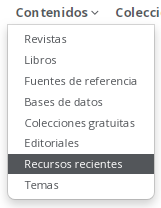 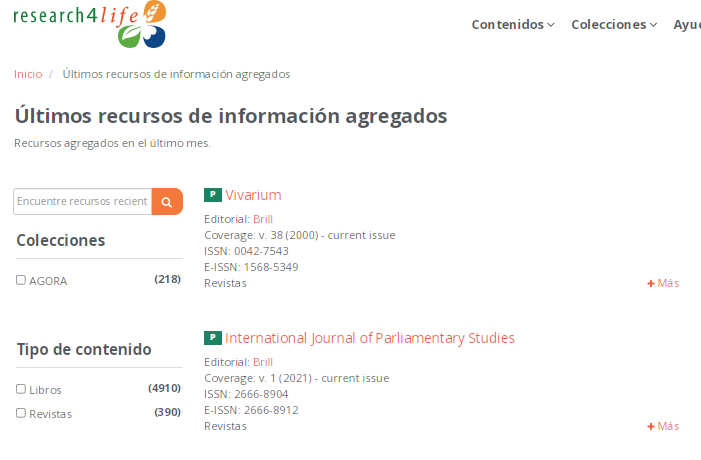 Recursos de Internet
Esta sección destaca los mejores ejemplos de recursos de Internet como;
Los motores de búsqueda
Revistas Highwire - Acceso gratuito
Guías de literatura gris
Consultar la Lección 4.6 para conocer los recursos interdisciplinarios de Internet que incluyen bases de datos de tesis y disertaciones.
[Speaker Notes: Varias de las colecciones gratuitas enumeradas en la página de contenidos de Hinari se mencionan en la sección siguiente.]
Open Access Biomedical Image [Imágenes Biomédicas en Archivo Abierto] Motor de búsqueda
Disponible en:  https://openi.nlm.nih.gov/
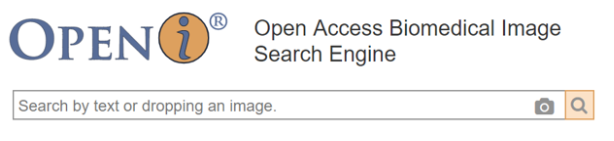 Open-i contexto y opciones de uso
¿Qué es Open-i?
El servicio Open-i de la Biblioteca Nacional de Medicina permite buscar y recuperar resúmenes e imágenes (incluidos cuadros, gráficos, imágenes clínicas, etc.) de la literatura disponible en código abierto en colecciones de imágenes biomédicas. La búsqueda se puede realizar mediante consultas de texto, así como, imágenes de consulta. Open-i proporciona acceso a más de 3,7 millones de imágenes de aproximadamente 1,2 millones de artículos de PubMed Central®; 7.470 radiografías de tórax con 3.955 informes radiológicos; 67.517 imágenes de la colección de Historia de la Medicina de la NLM; y 2.064 ilustraciones ortopédicas.

                     ¿Puedo reutilizar una imagen que encontré a través de Open-i?
No podemos otorgar permisos para usar imágenes. Los derechos de autor permanecen con los autores o la revista. Se puede encontrar un enlace al tipo de licencia de derechos de autor debajo de la imagen individual de Open-i en la página de vista detallada. Si no se especifican las restricciones de derechos de autor para una imagen o no están claras, comunicarse con la revista que publicó la imagen.
     https://openi.nlm.nih.gov/faq
Open-i: búsqueda sobre malaria (9665 imágenes)
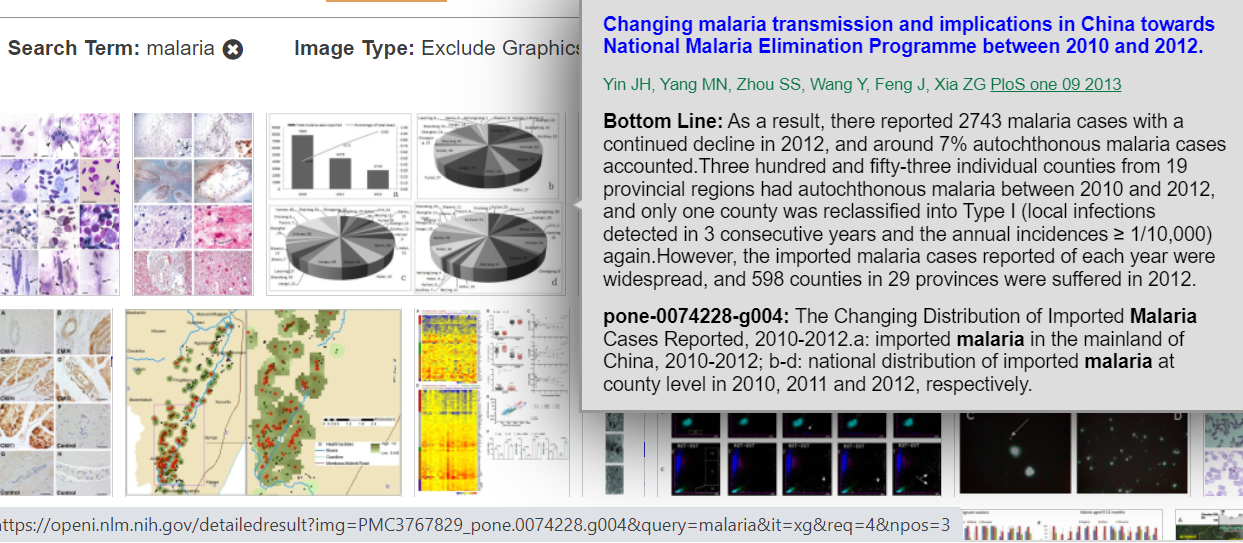 Hacer clic en el enlace de vista detallada para conocer el tipo de licencia de derechos de autor
Acuerdo de licencia PLOS ONE
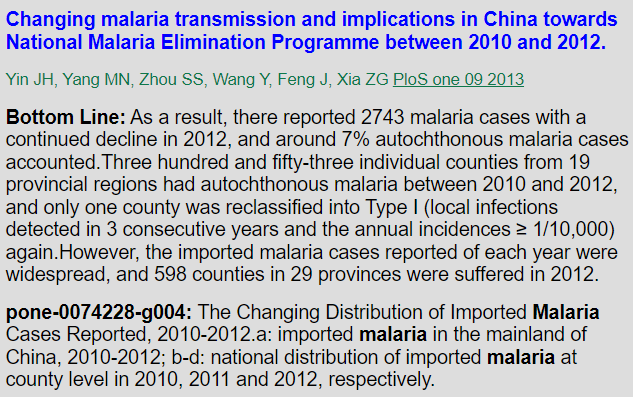 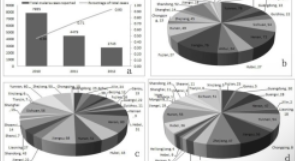 La imagen es de PLOS ONE, una editorial de revistas de acceso abierto. PLOS aplica la licencia Creative Commons Attribution (CC BY) a los artículos. Esto permite que los reutilizadores distribuyan, mezclen, adapten y desarrollen el material en cualquier medio o formato, siempre que se le dé la atribución al creador.
MedlinePlus
Disponible en:  https://medlineplus.gov/
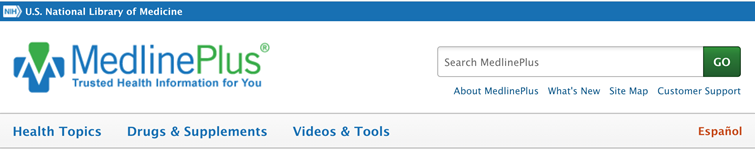 Motor de búsqueda de OIG y 
Motor de búsqueda de ONG: 
proporcionado por Google
En Google, buscar Intergovernmental Organization Search Engine – Google o                                               		                  Non-governmental Organization Search Engine - Google
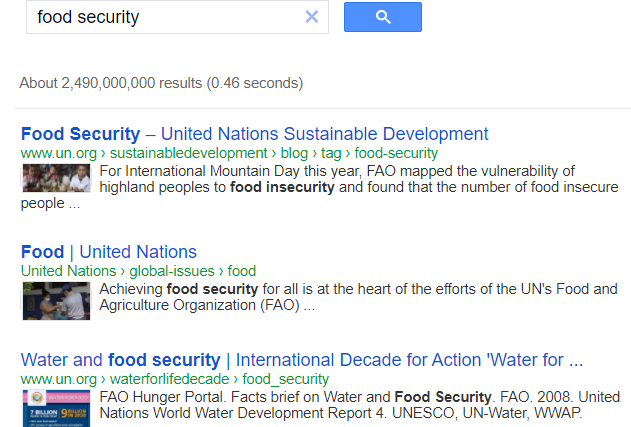 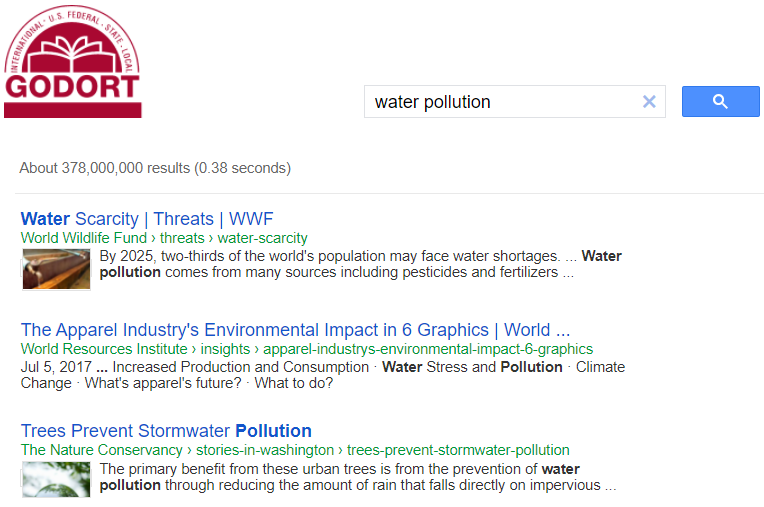 Motor de búsqueda de OIG y 
Motor de búsqueda de ONG: 
proporcionado por Google (continuación)
Highwire Journals - Acceso gratuito
Disponible en:  http://highwire.stanford.edu/lists/devecon.dtl
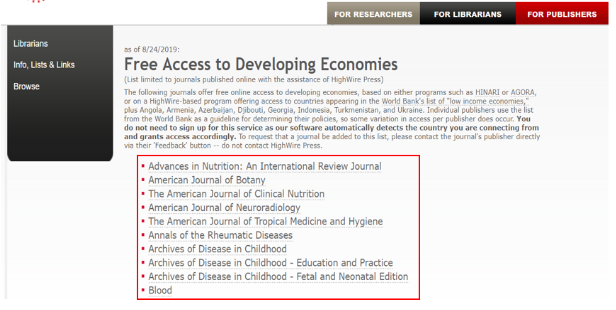 Guías de investigación en colaboración de Ghana y UM: recursos de información
Disponible en: https://guides.lib.umich.edu/ghana-health
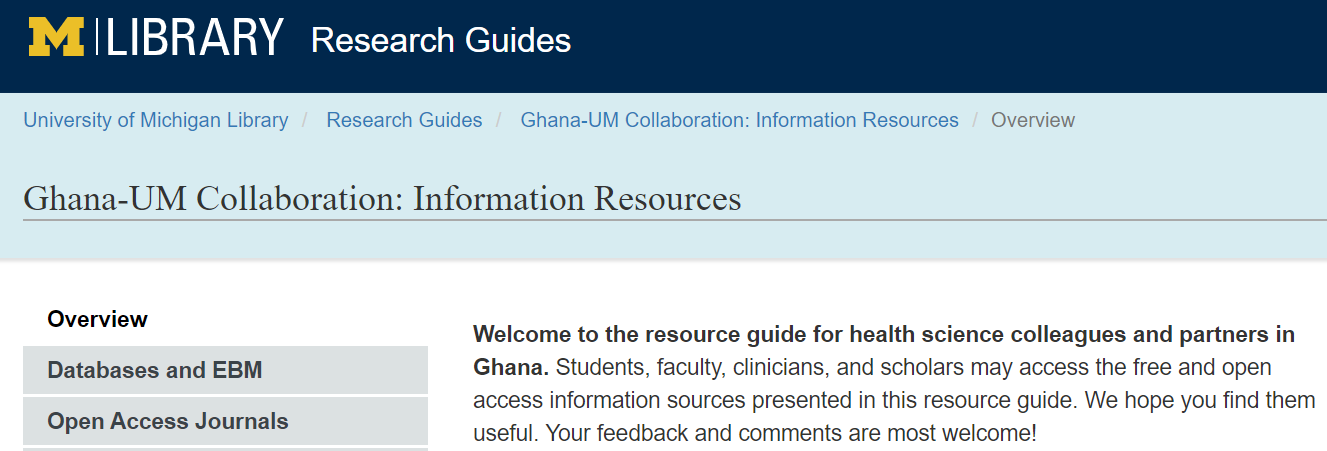 Guías de investigación de la USC
Disponible en: https://libguides.usc.edu/healthsciences/grey_literature
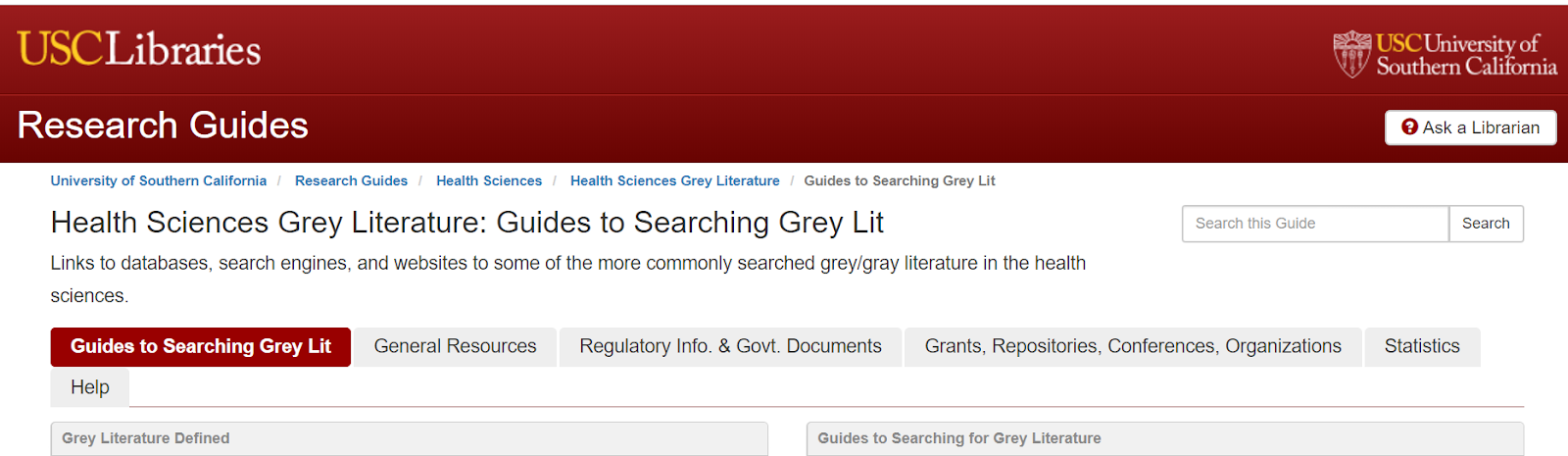 Guías de investigación - 
Biblioteca Mary Couts Bernett
Disponible en: https://libguides.tcu.edu/GreyLiterature
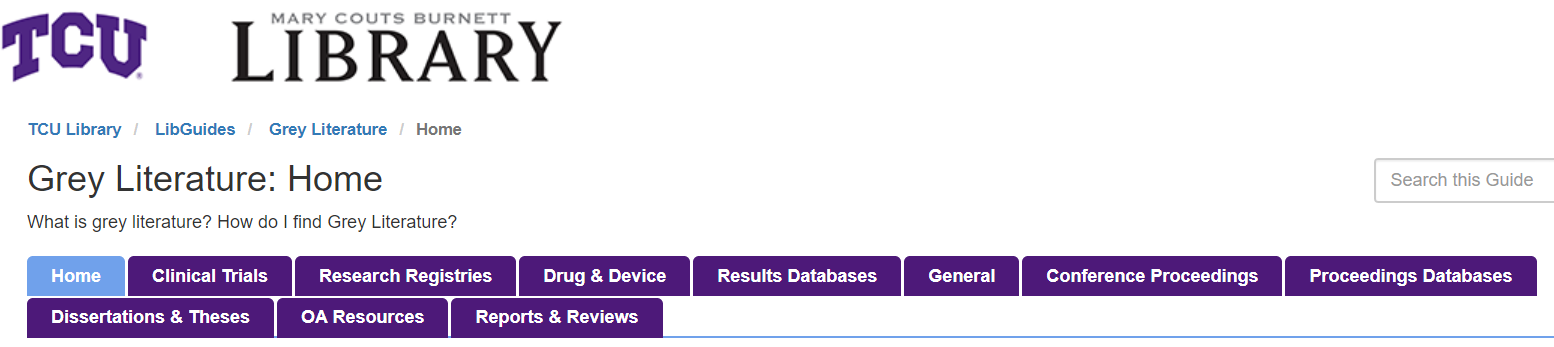 Síntesis
Esta lección se centra en los recursos de Internet relacionados con la salud;  desde herramientas de búsqueda como las bases de datos hasta revistas, informes, políticas e imágenes de acceso abierto.

Muchos de los recursos están disponibles en los índices de las páginas del Portal Unificado de Contenidos de Research4Life: bases de datos, fuentes de referencia, colecciones gratuitas y recursos recientes. Se presenta la base de datos PubMed de la Biblioteca Nacional de Medicina (EE. UU.).

Otros son accesibles directamente en Internet.
Recursos adicionales
Research4Life. ‘Librarians hub/Training Presentations/Topic 4/Interdisciplinary Resources’ [Consultado el 20 de septiembre de 2021]
https://www.research4life.org/training/librarians-hub/
Le invitamos a:
Visitarnos en https://www.research4life.org/es/
 Comunicarse con nosotros por r4l@research4life.org 
 Descubrir otros materiales didácticos [https://www.research4life.org/es/training/]
 Suscribirse al boletín de Research4Life [https://www.research4life.org/es/newsletter/]
 Ver los videos de Research4Life [https://bit.ly/2w3CU5C]
 Seguirnos en Twitter @r4lpartnership y Facebook @R4Lpartnership
Para mayor información sobre Research4Life

http://www.research4life.org/es/
r4l@research4life.org
Research4Life es una colaboración público-privada de cinco colecciones:
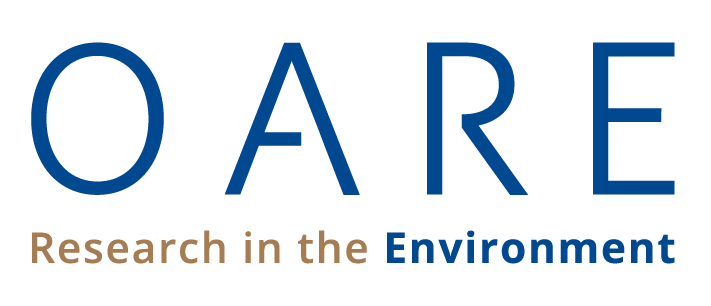 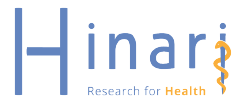 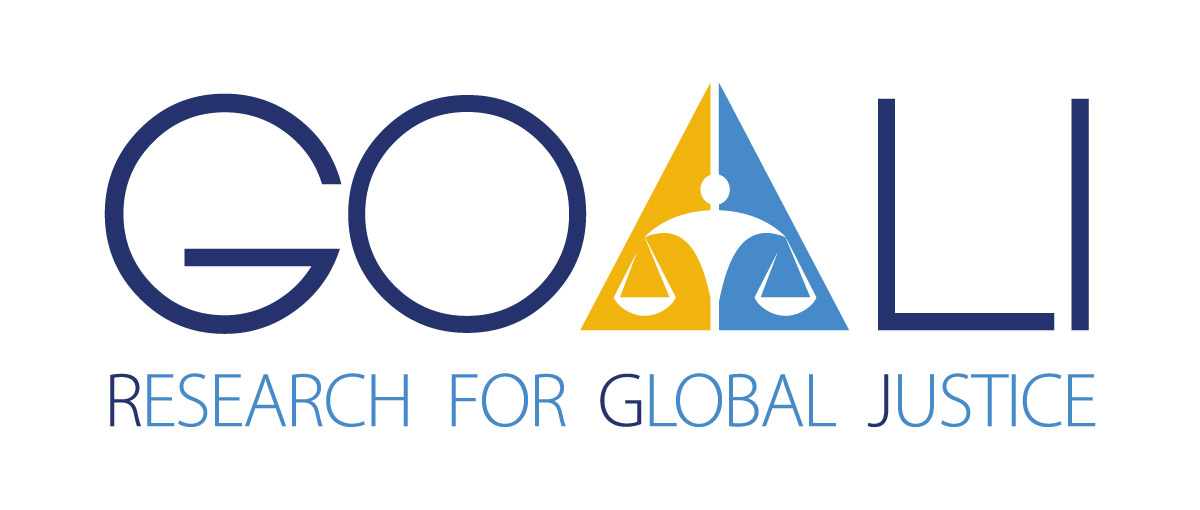 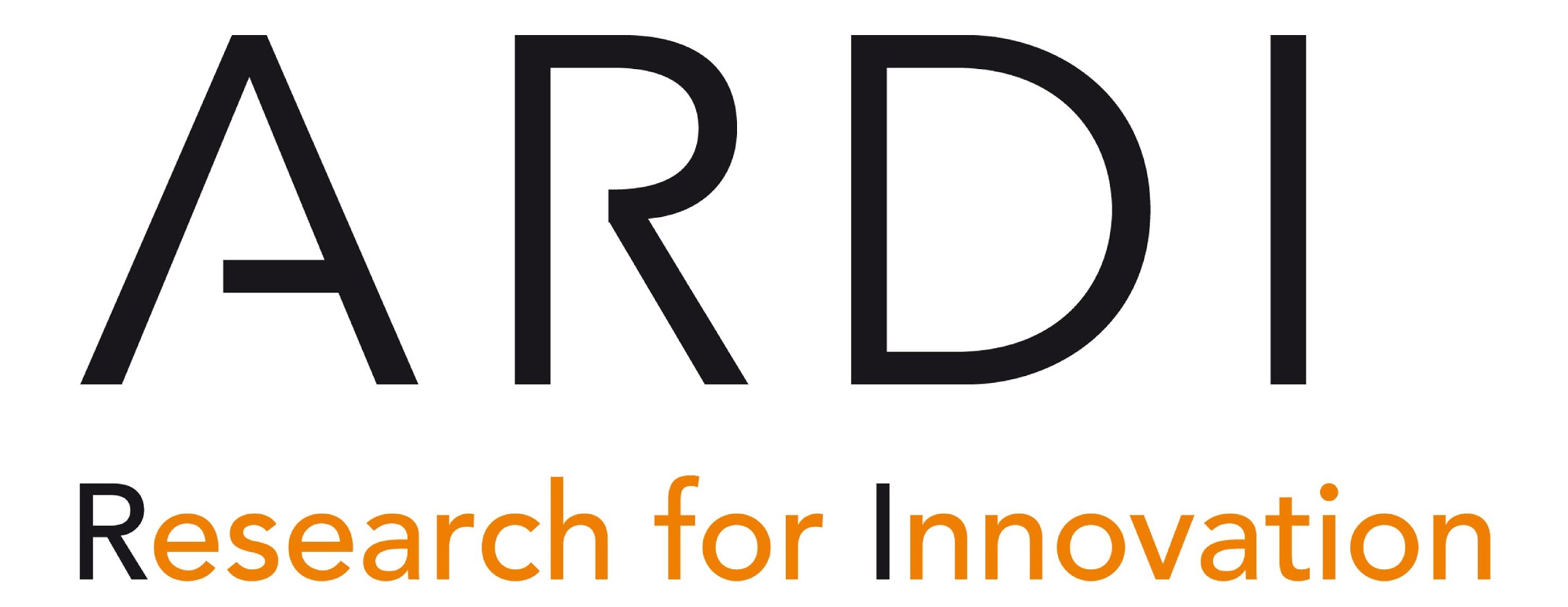 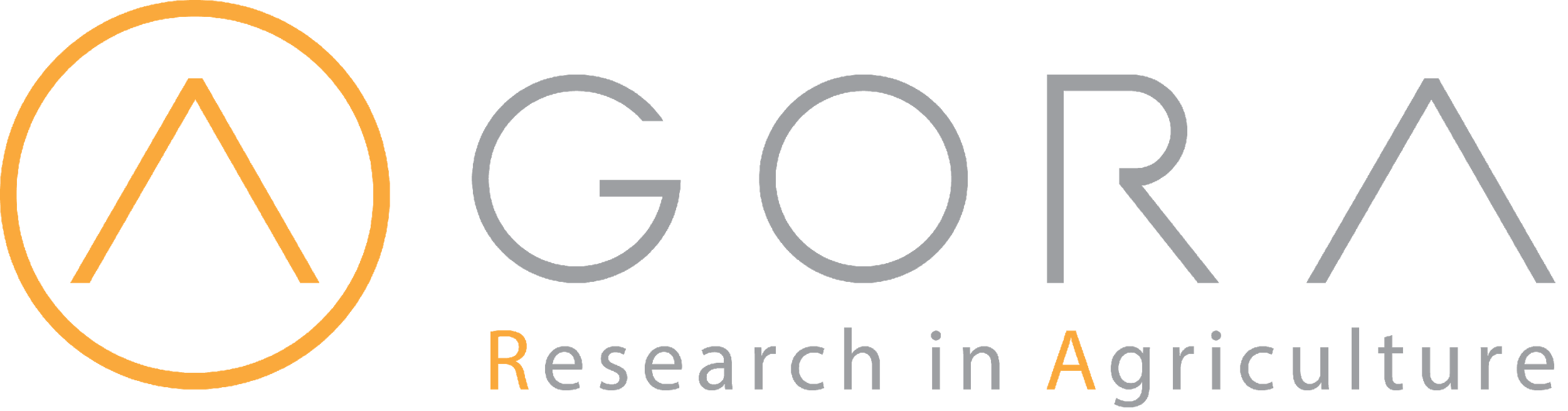